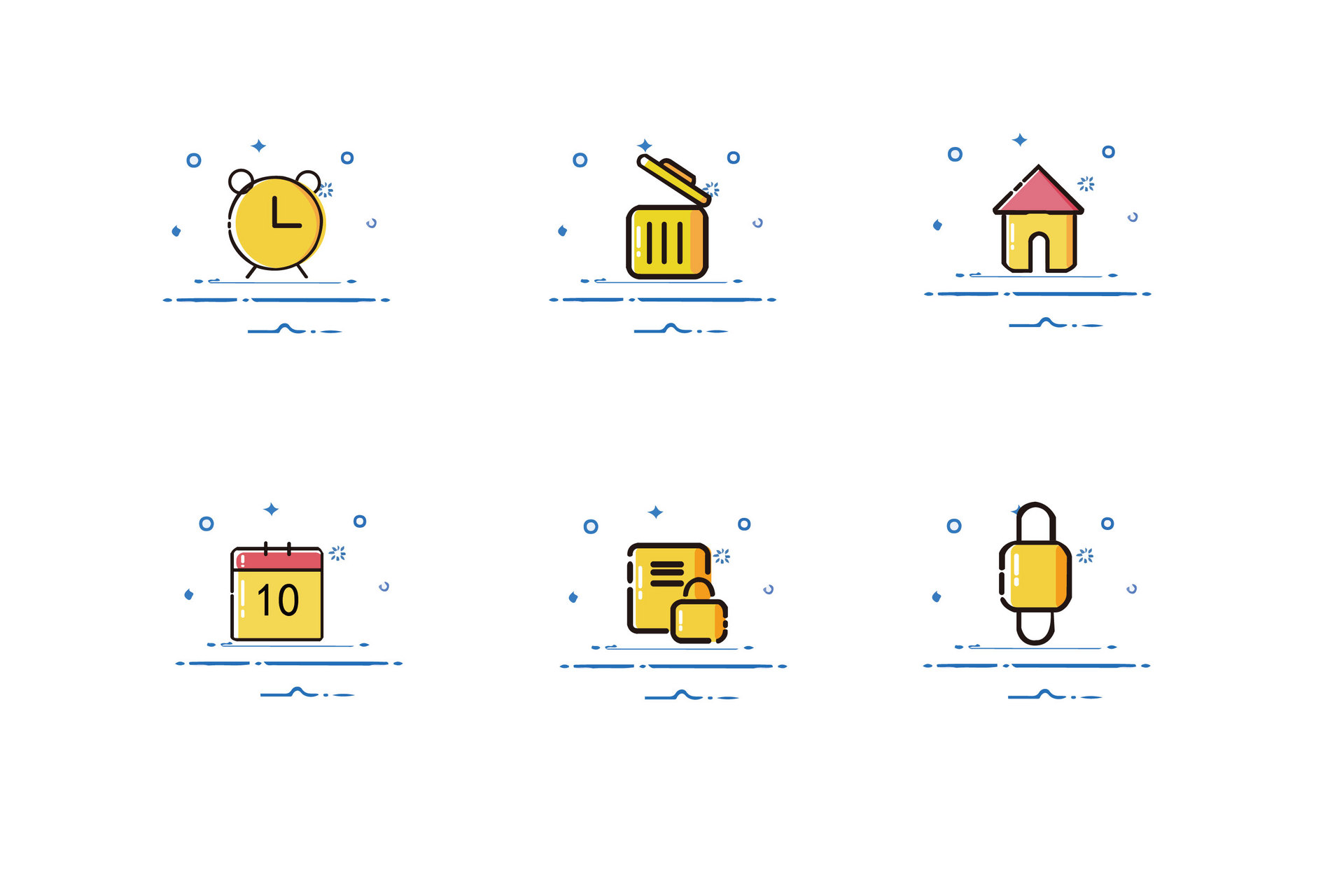 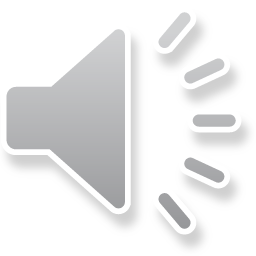 Dates and Time
时间(shí jiān)
10月7日
Li Xinyu
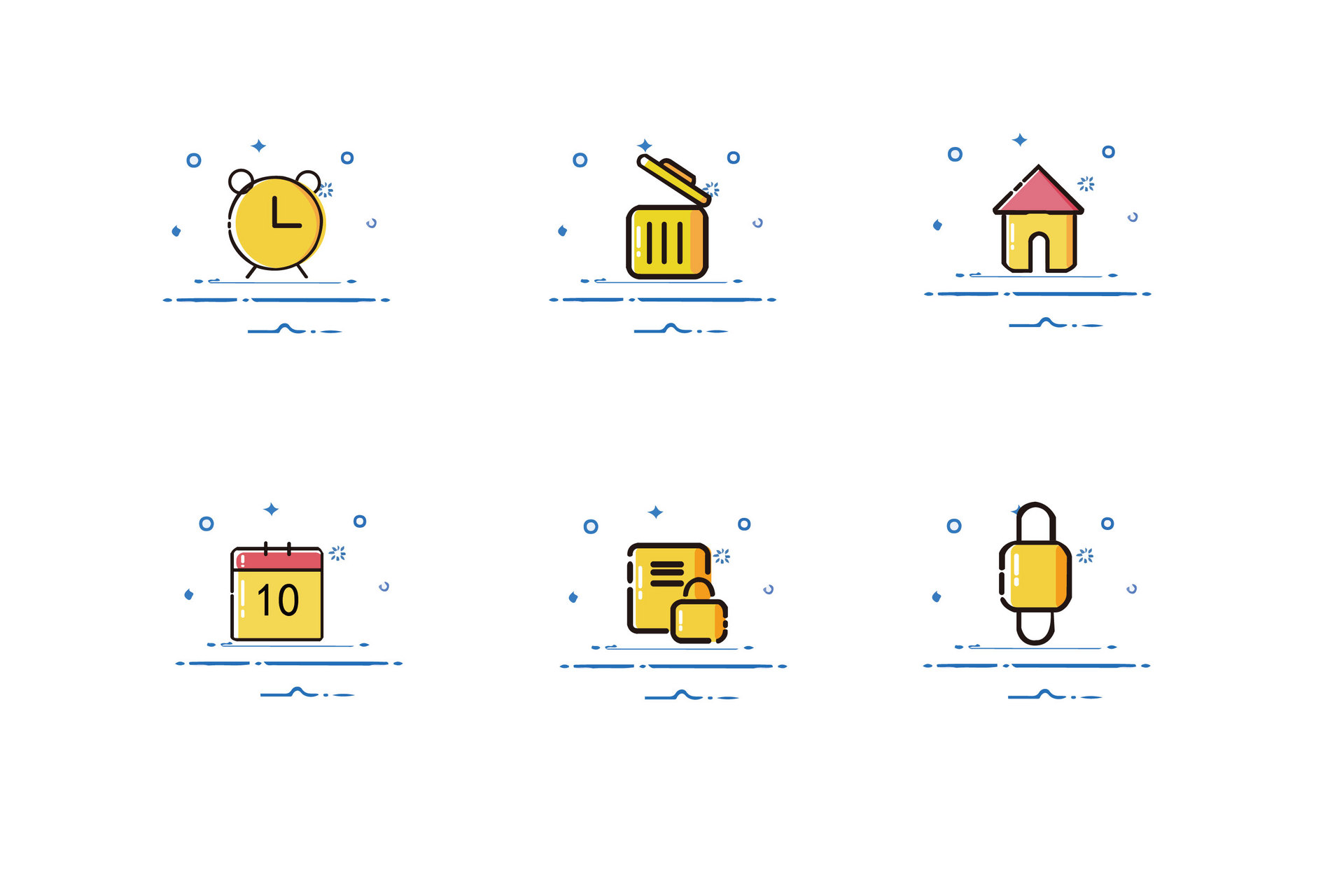 PART ONE
Vocabulary
Practice
Can you say the number in chinese?
报警电话（bào jǐng diàn huà ）：110
PoliceTel:110

火警电话（huǒ jǐng diàn huà ）：119
Fire Call:119
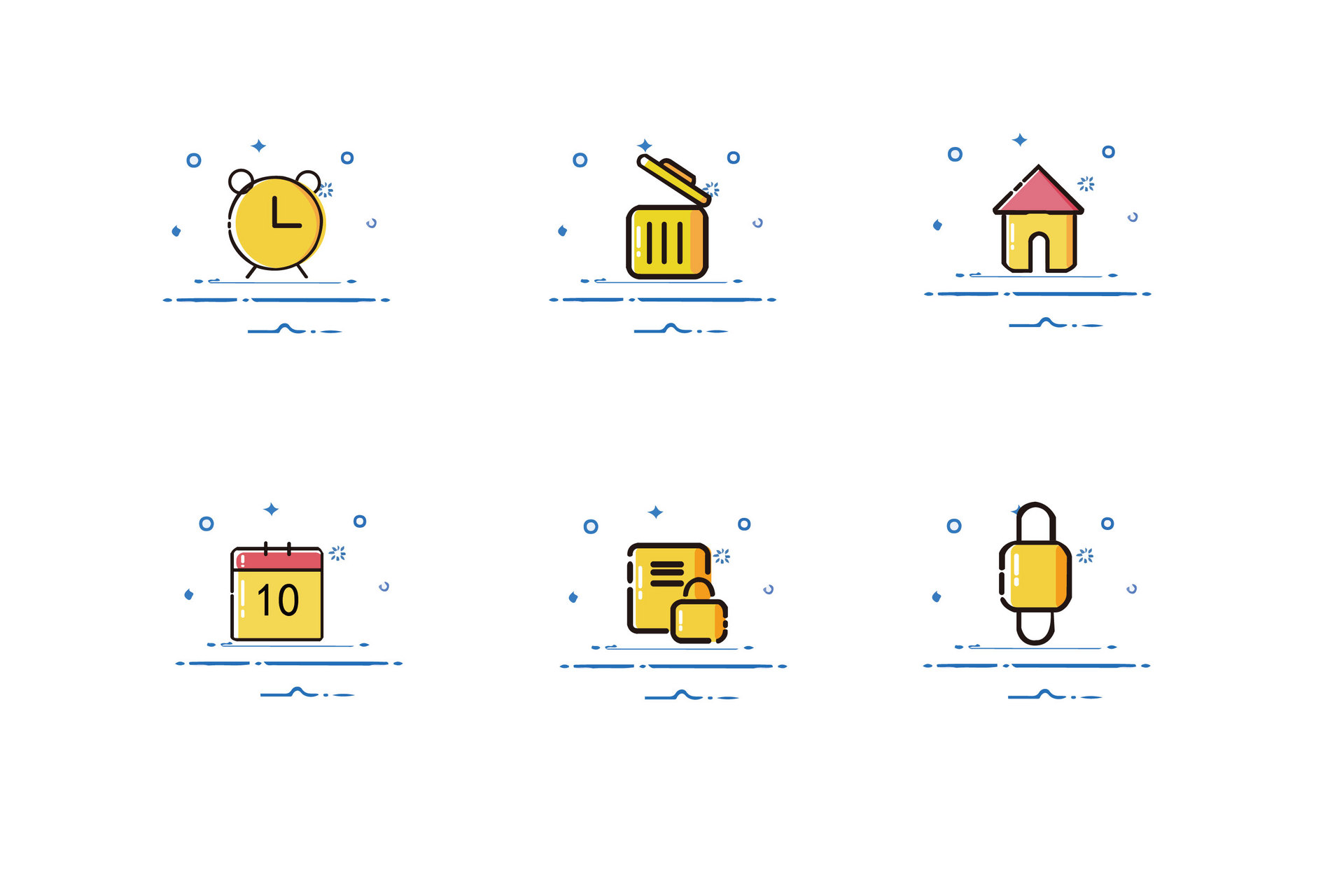 Practice
Can you say the number in chinese?
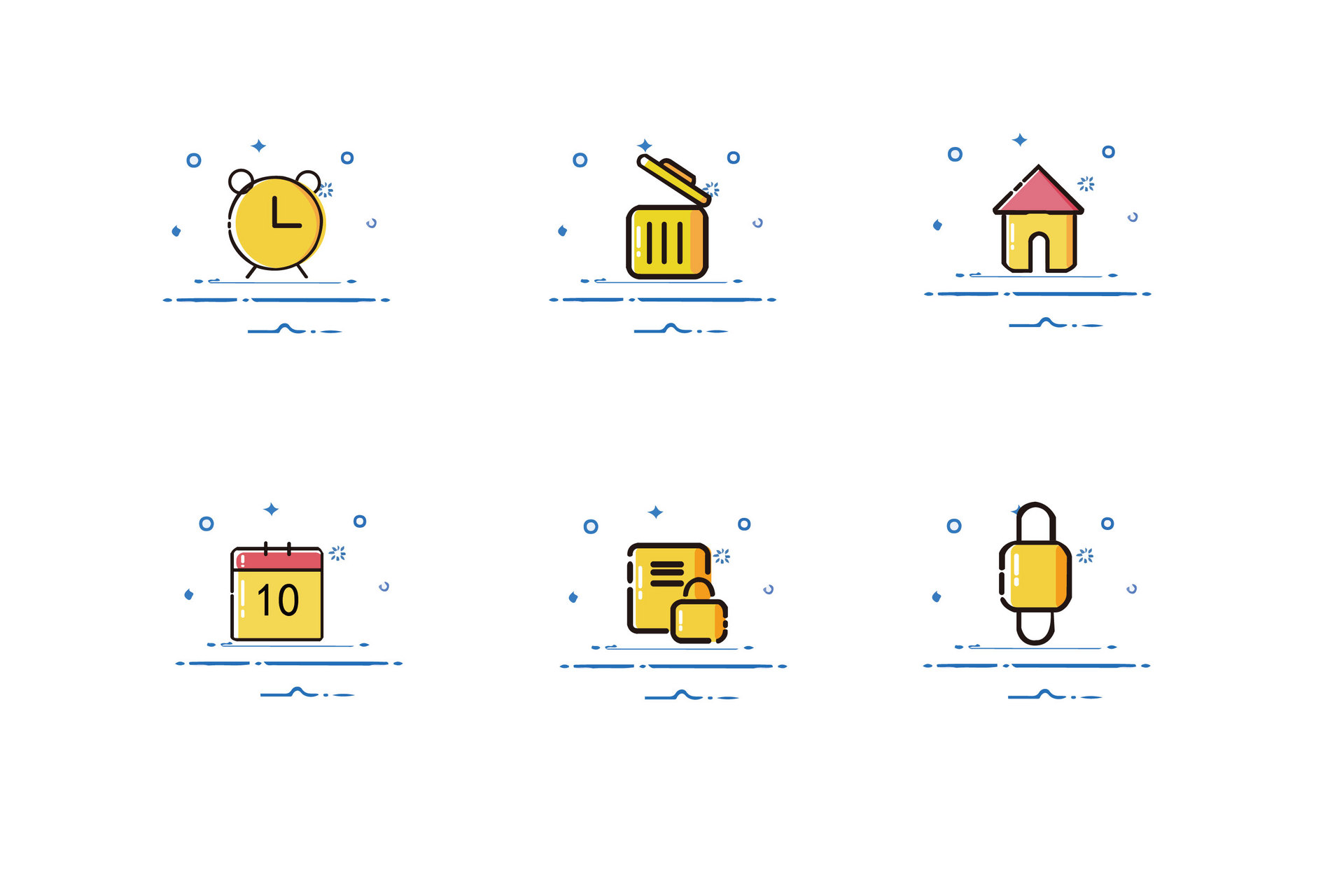 Vocabulary
tiān
昨天 zuó tiān  yesterday 
今天 jīn tiān    today
明天 míng tiān tomorrow
天
day
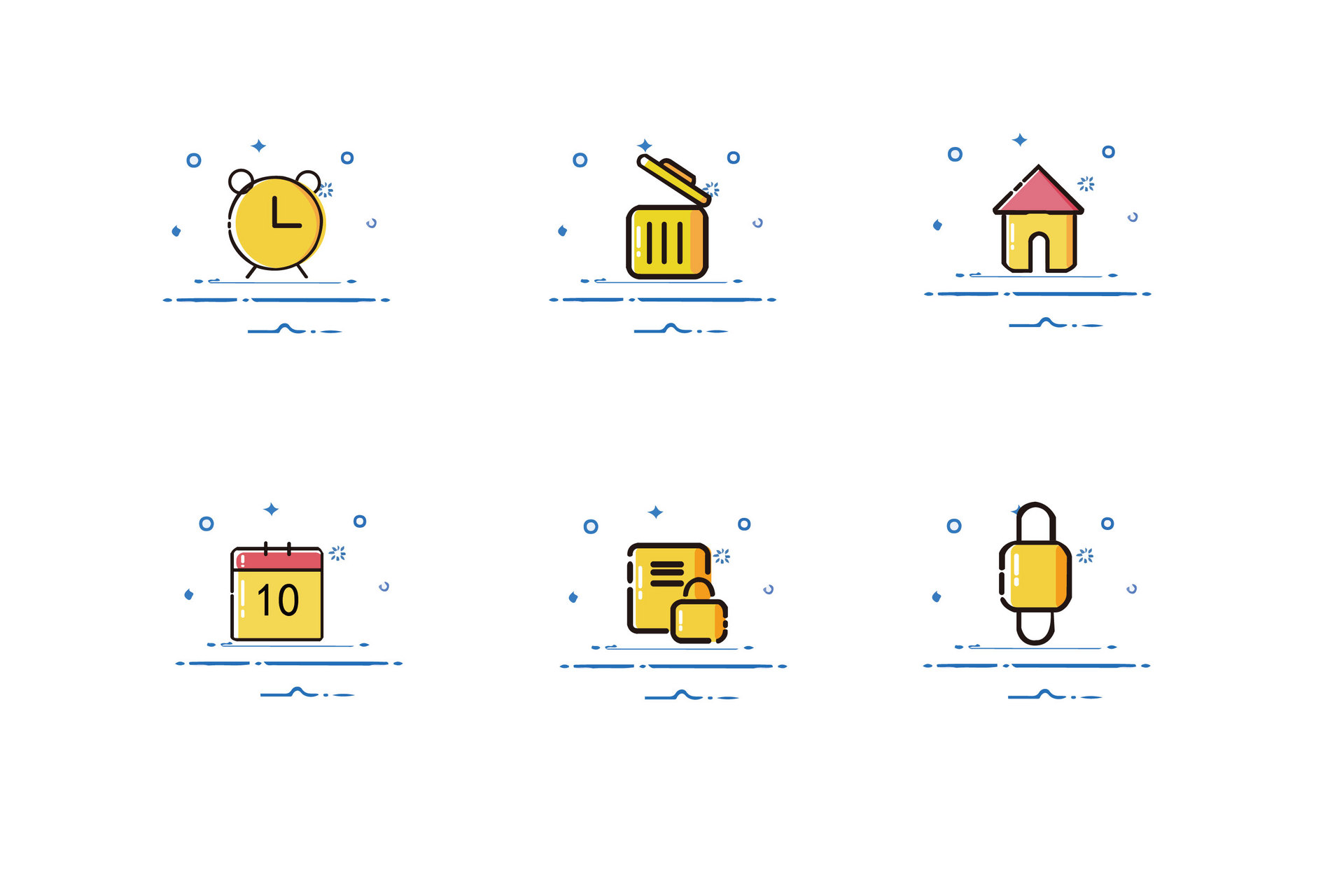 Vocabulary
xīng  qī
星期
week
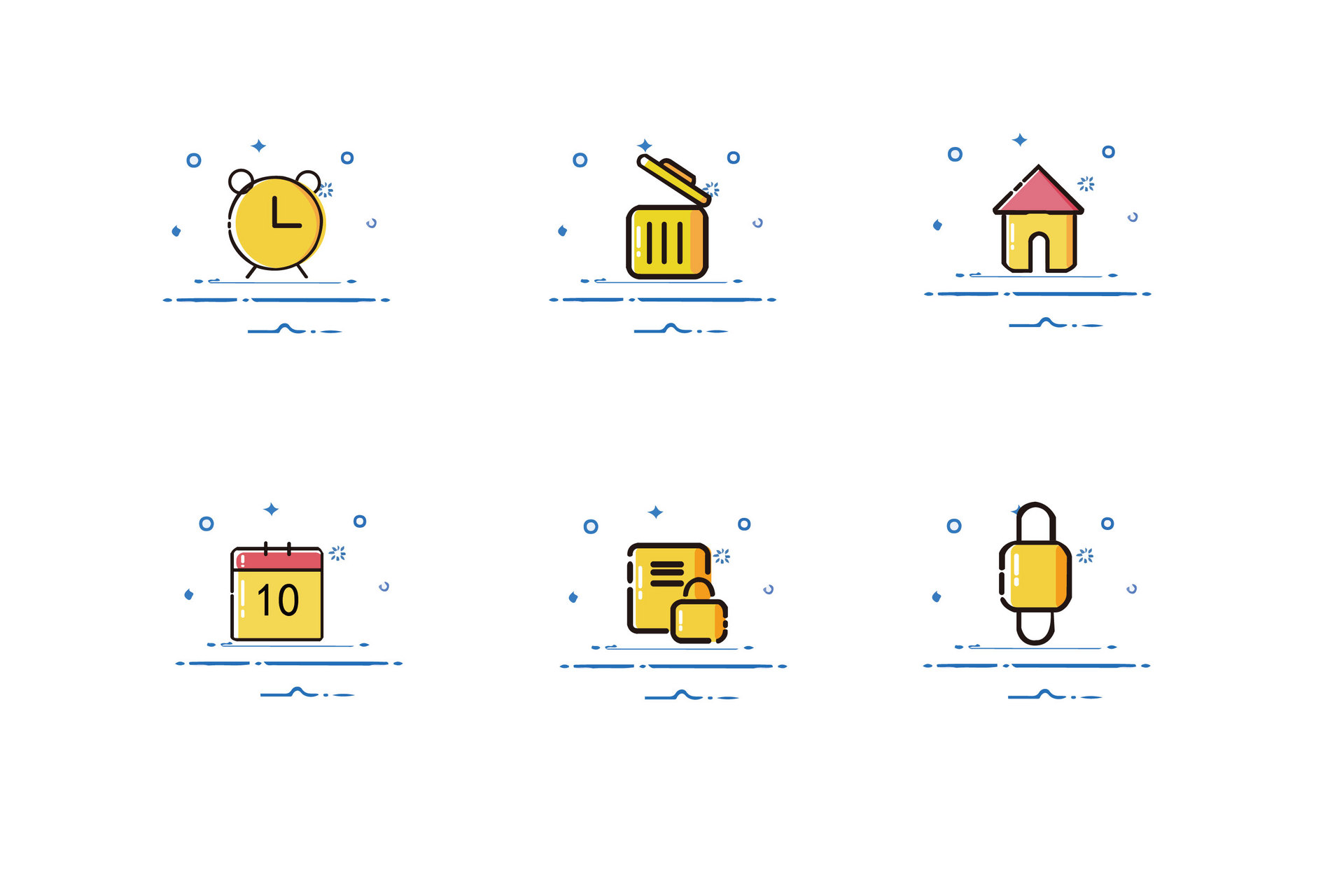 Week
In China the week starts on Monday.
星期/礼拜 is used in spoken Chinese. 
In spoken Chinese 礼拜(lǐ bài ) is more colloquial than 星期(xīng qī )
周 (zhōu )is used in written Chinese.
周末(zhōu mò):weekend,In China 周末=周六(zhōu liù)+周日(zhōu rì)
A:今天是星期几/礼拜几/周几？(What day is today?)
   jīn tiān shì xīng qī jǐ /lǐ bài jǐ /zhōu jǐ ？
B:今天是星期一/礼拜一/周一。(Today is Monday.)
   jīn tiān shì xīng qī yī /lǐ bài yī /zhōu yī
Vocabulary
yuè
月
month
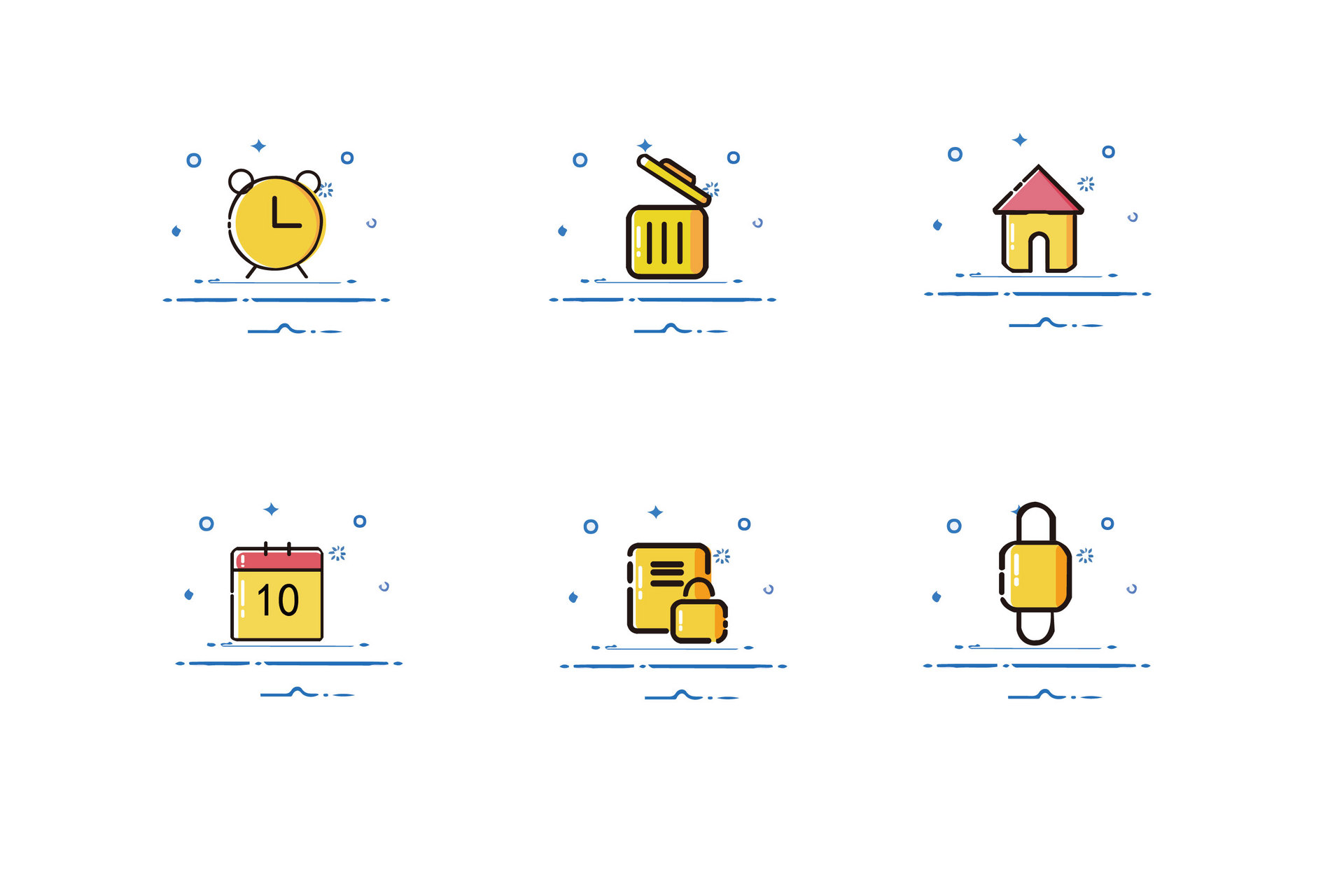 月(yuè) Months
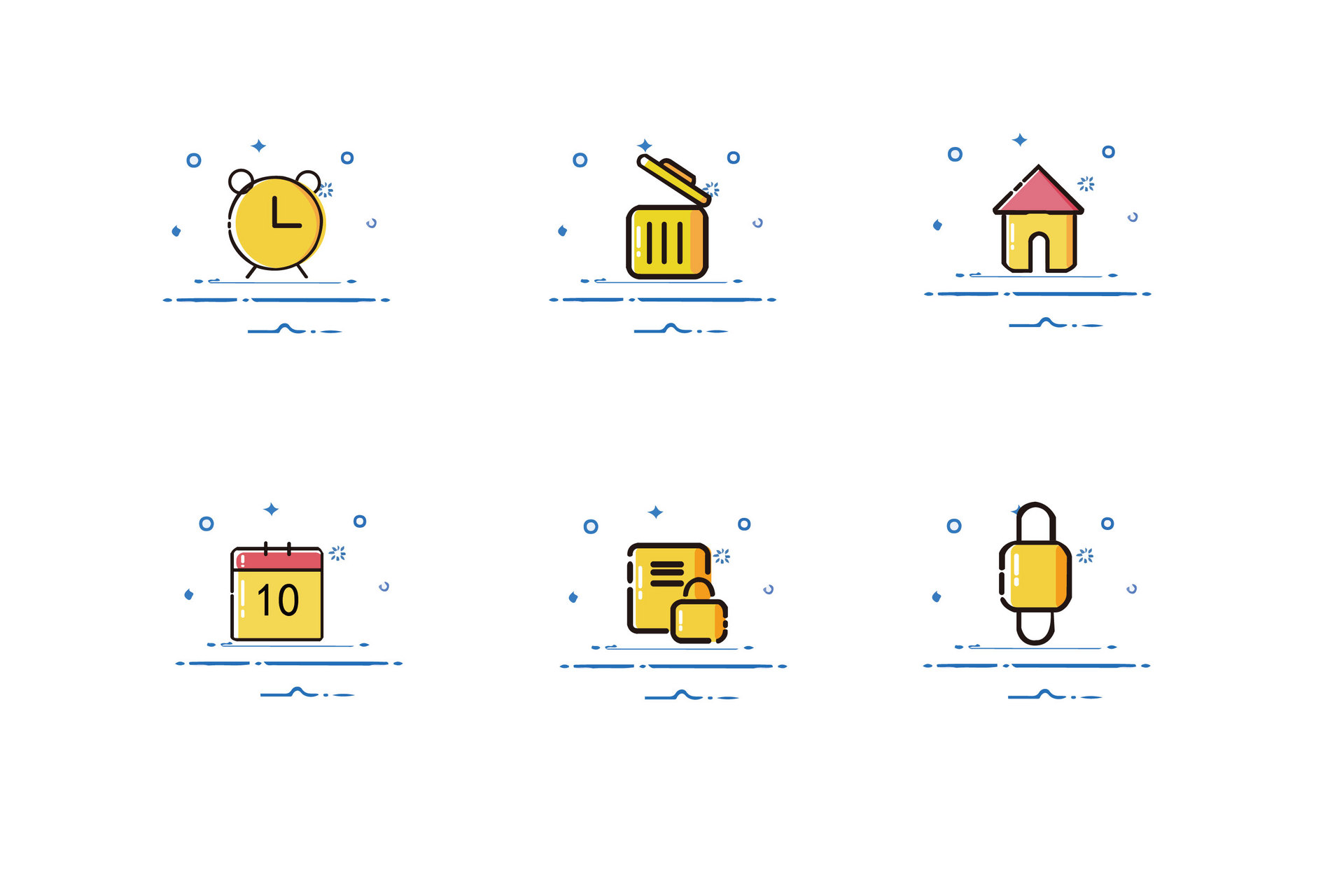 Vocabulary
hào
号
day of the month
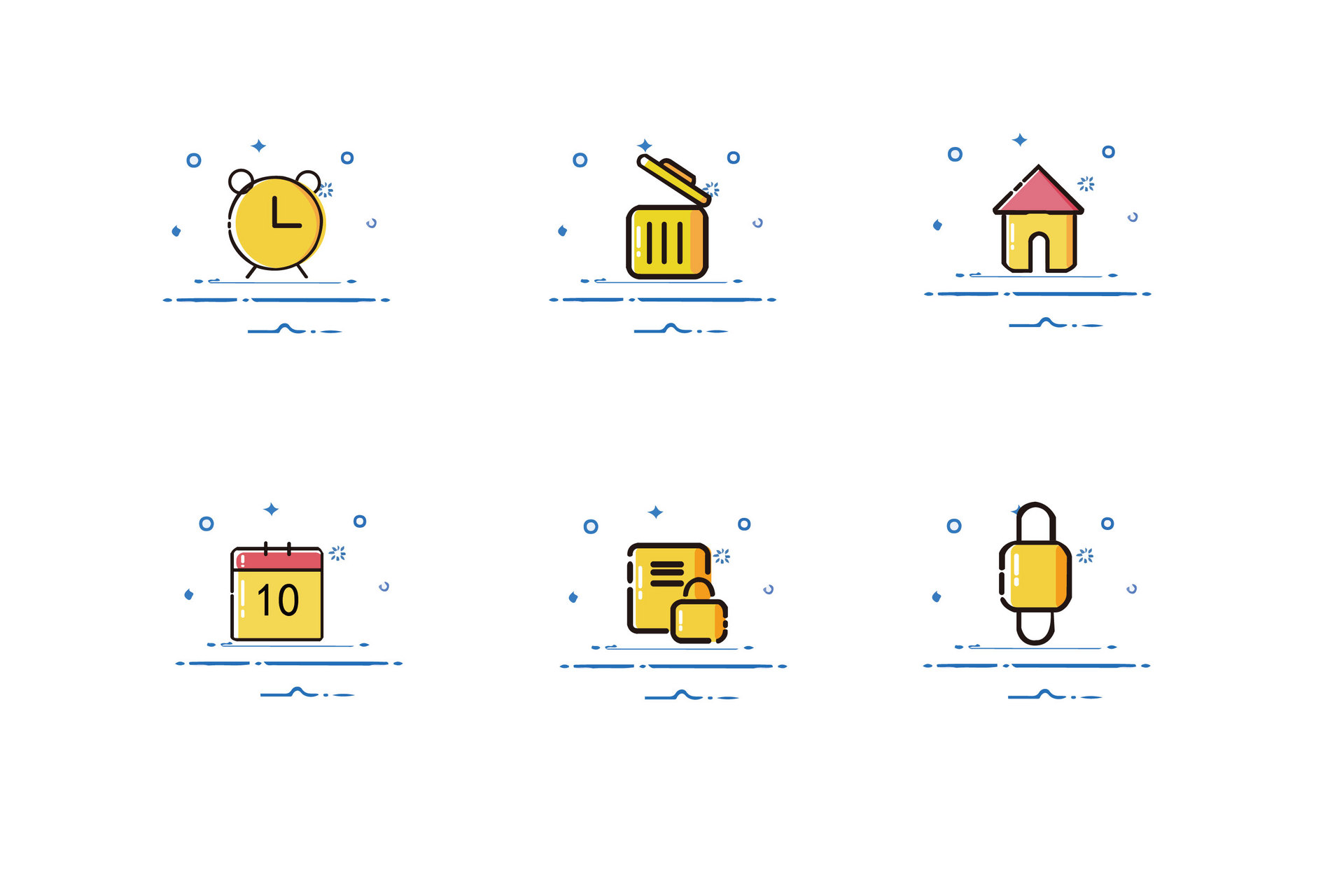 Vocabulary
rì
日
day;sun
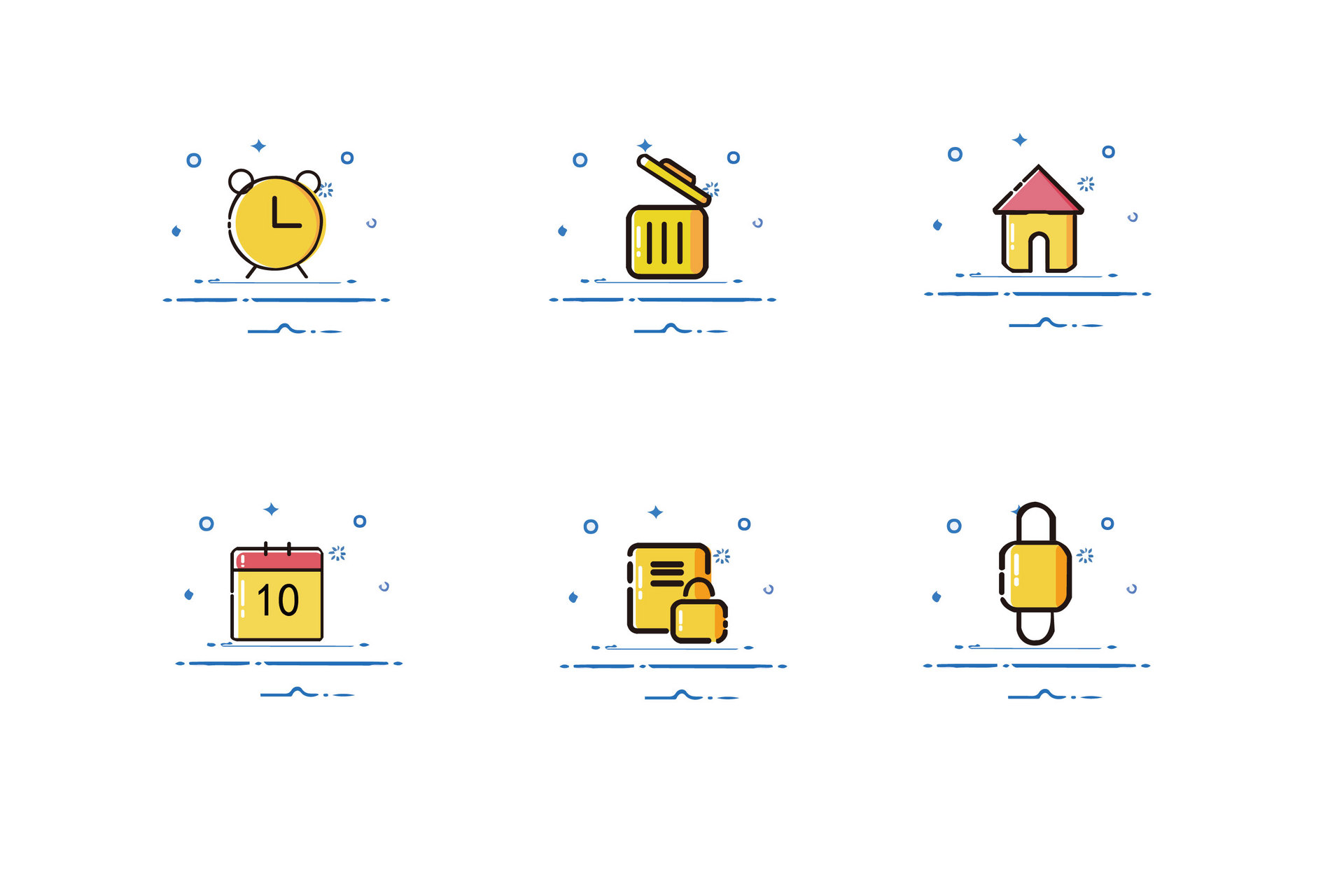 Days of the month
In spoken Chinese 号(hào) is used to refer to the days of the month. However, in written Chinese 日(rì) is always used.


Example:二月五号  èr yuè wǔ hào  February 5 (Spoken)
              二月五日  èr yuè wǔ rì      February 5 (Written)
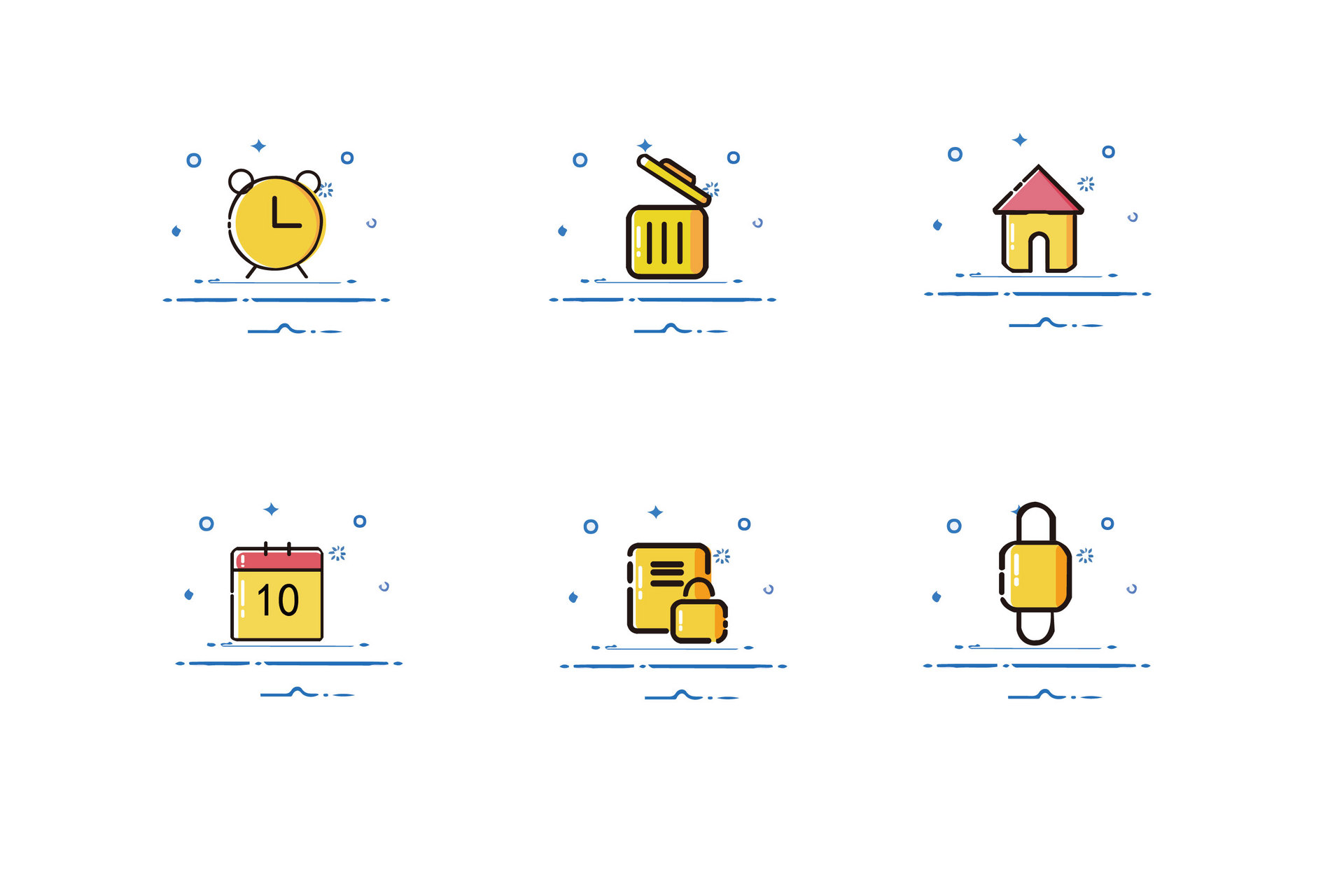 Vocabulary
nián
去年qù nián    last year 
今年jīn nián    this year
明年míng nián next year
年
year
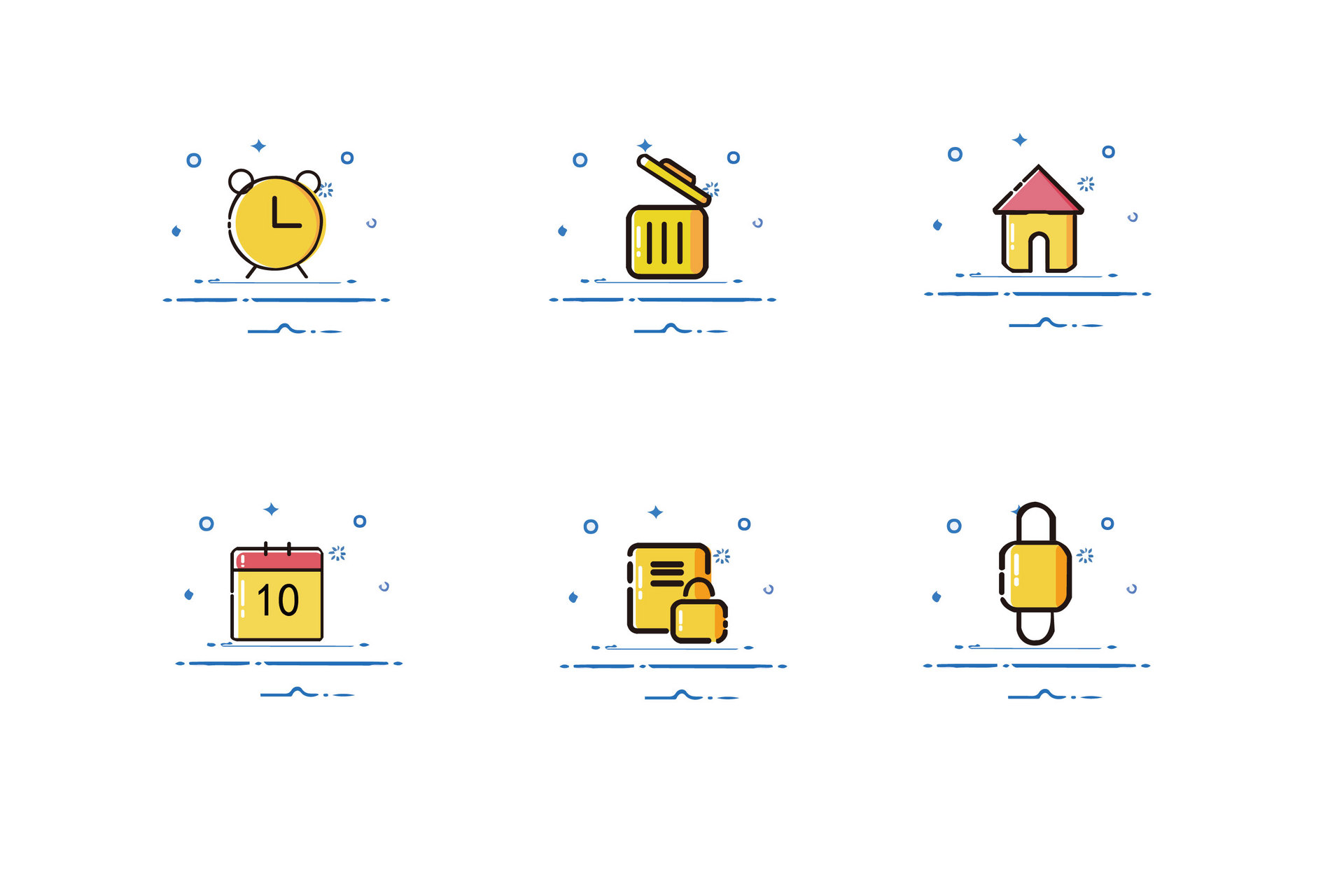 年(nián)year
Unlike in English, where the two years given above are read "seventeen eight-six" and "twenty-fifteen" respectively, years in Chinese are pronounced one digit at a time.

Example:一七八六年     yī qī bā liù nián         1786
            二〇一五年     èr líng yī wǔ nián       2015
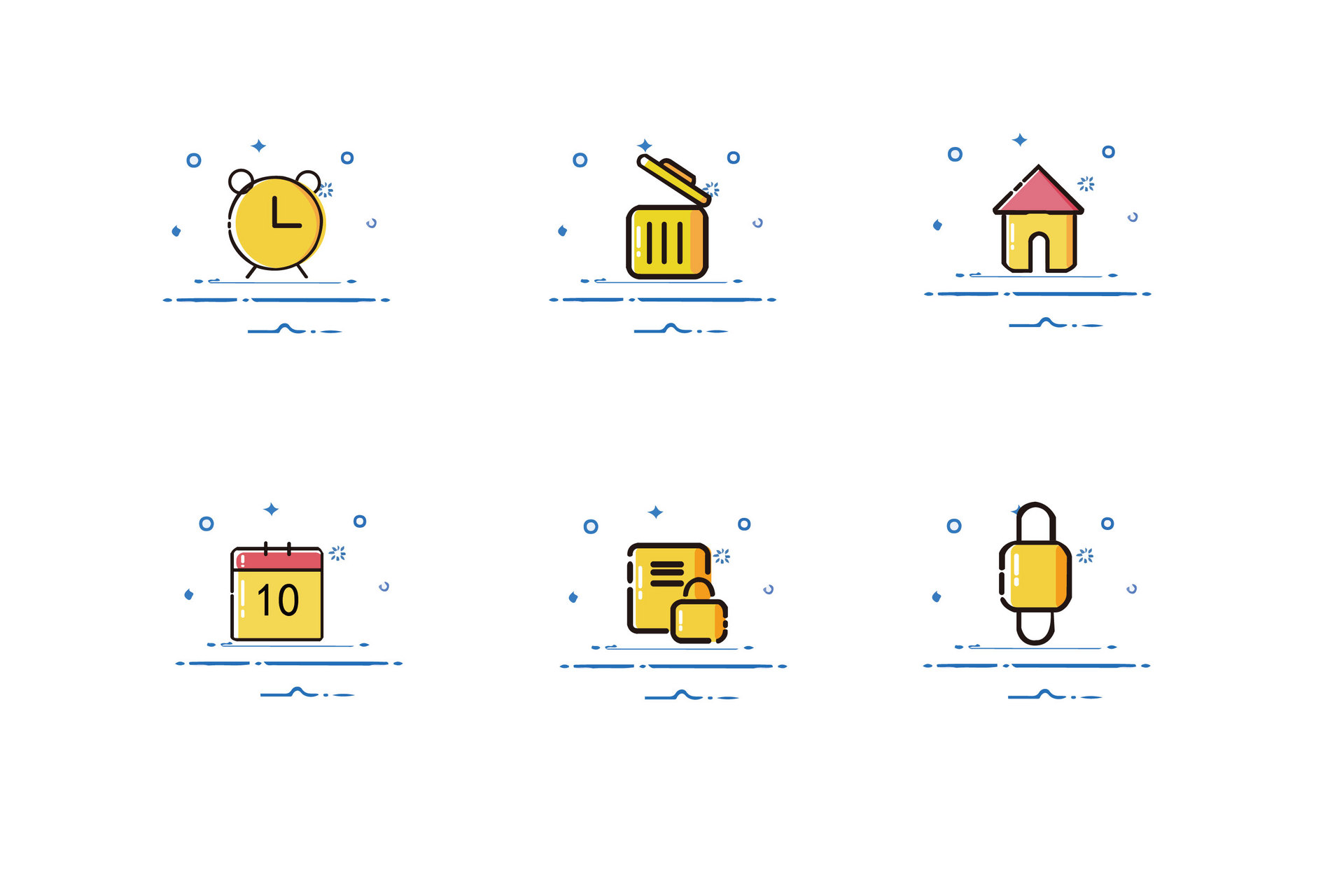 Word order for dates
Chinese time expressions proceed from the largest to the smallest unit     

Example:二〇一五年七月二十六号/日星期三。
              èr líng yī wǔ nián qī yuè èr shí liù hào /rì xīng qī sān 。
              Wednesday,July 26, 2015
Vocabulary
shēng
生
to give birth to;
to be born
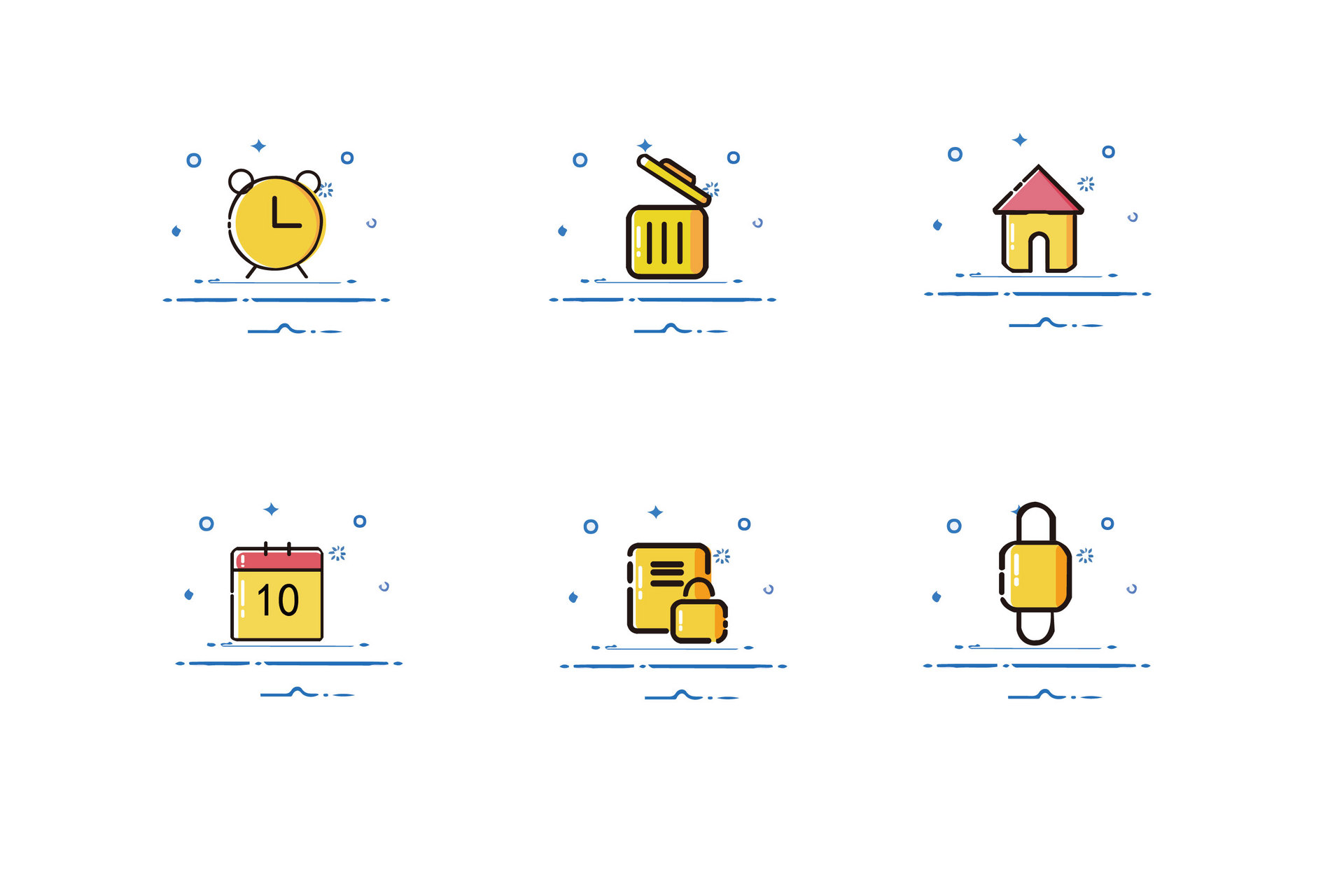 Vocabulary
shēng rì
生日
birthday
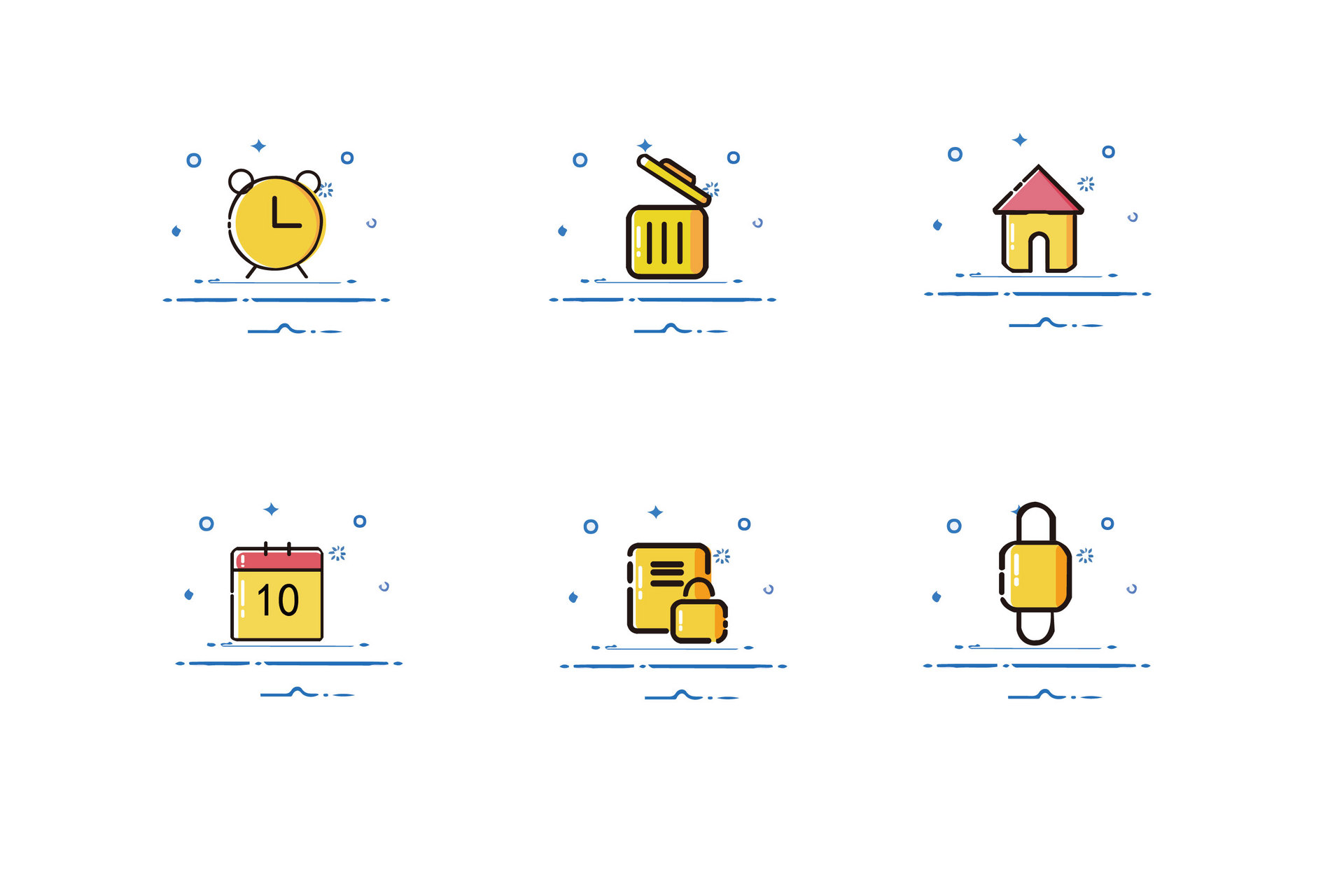 Practice
A:你的生日是几月几号？
   nǐ de shēng rì shì jǐ yuè jǐ hào ？
B:我的生日是一月二十四号
   wǒ de shēng rì shì yī yuè èr shí sì hào
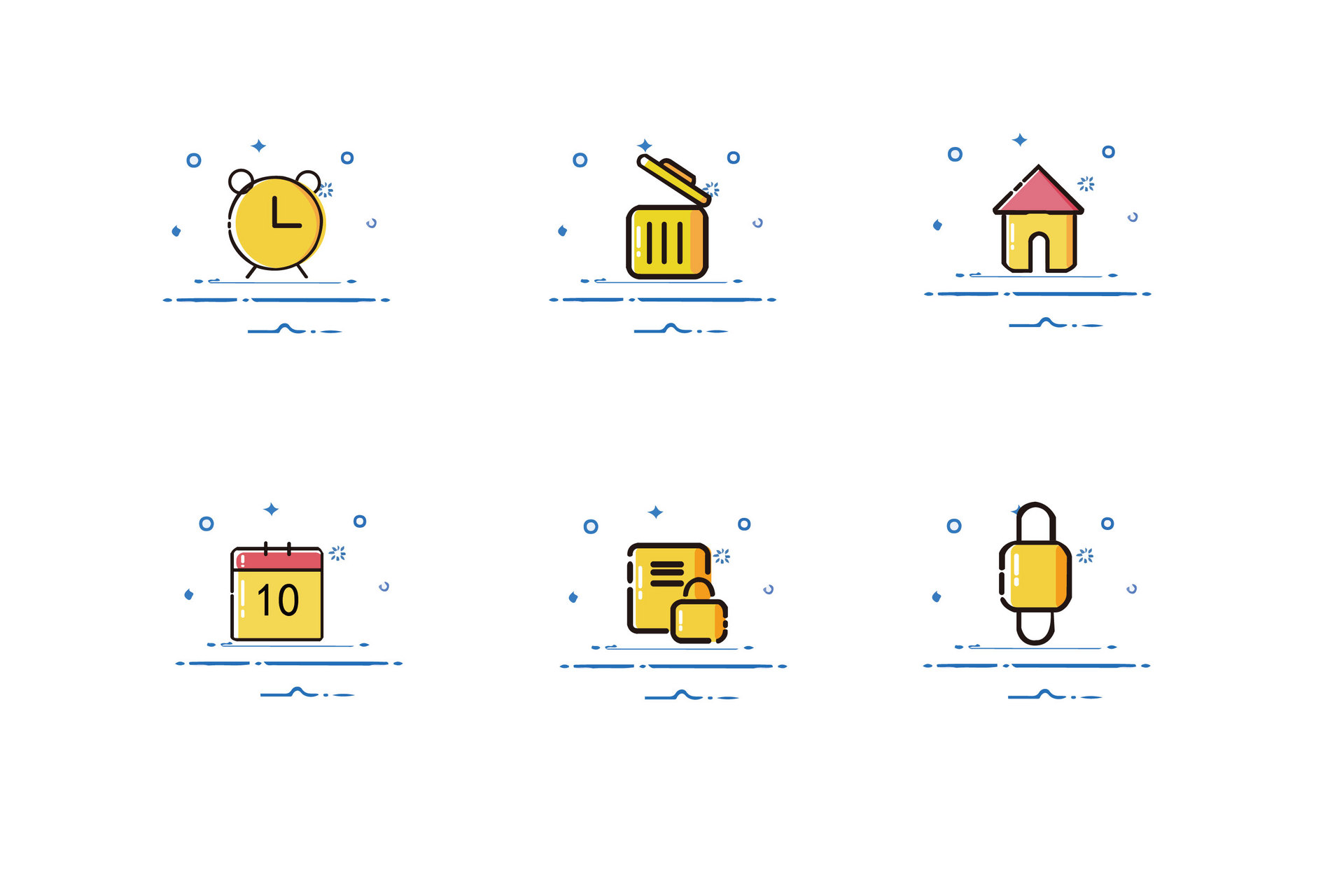 Vocabulary
duō
多
how many/much;
to what extent;
many
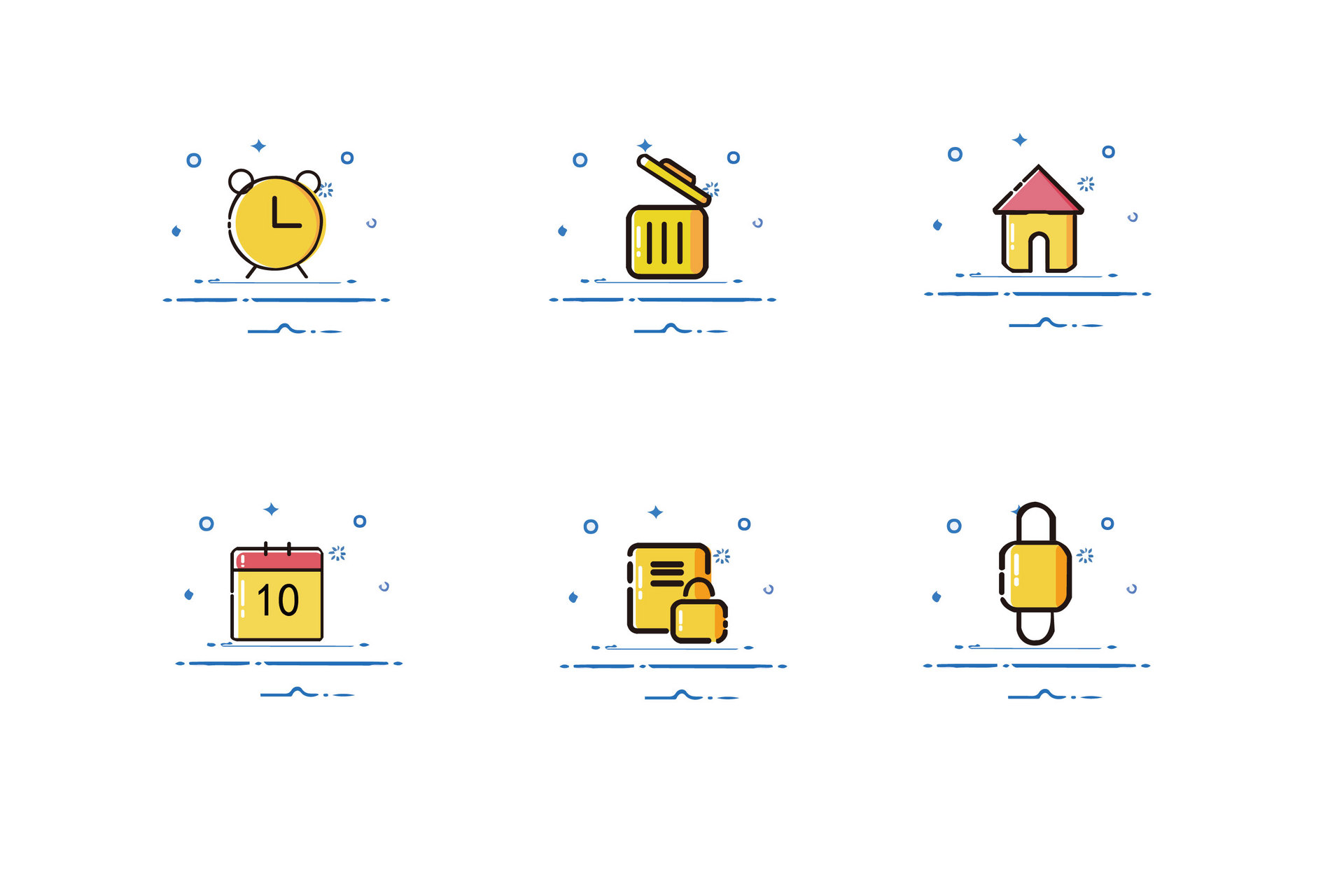 Vocabulary
dà
大
big;old
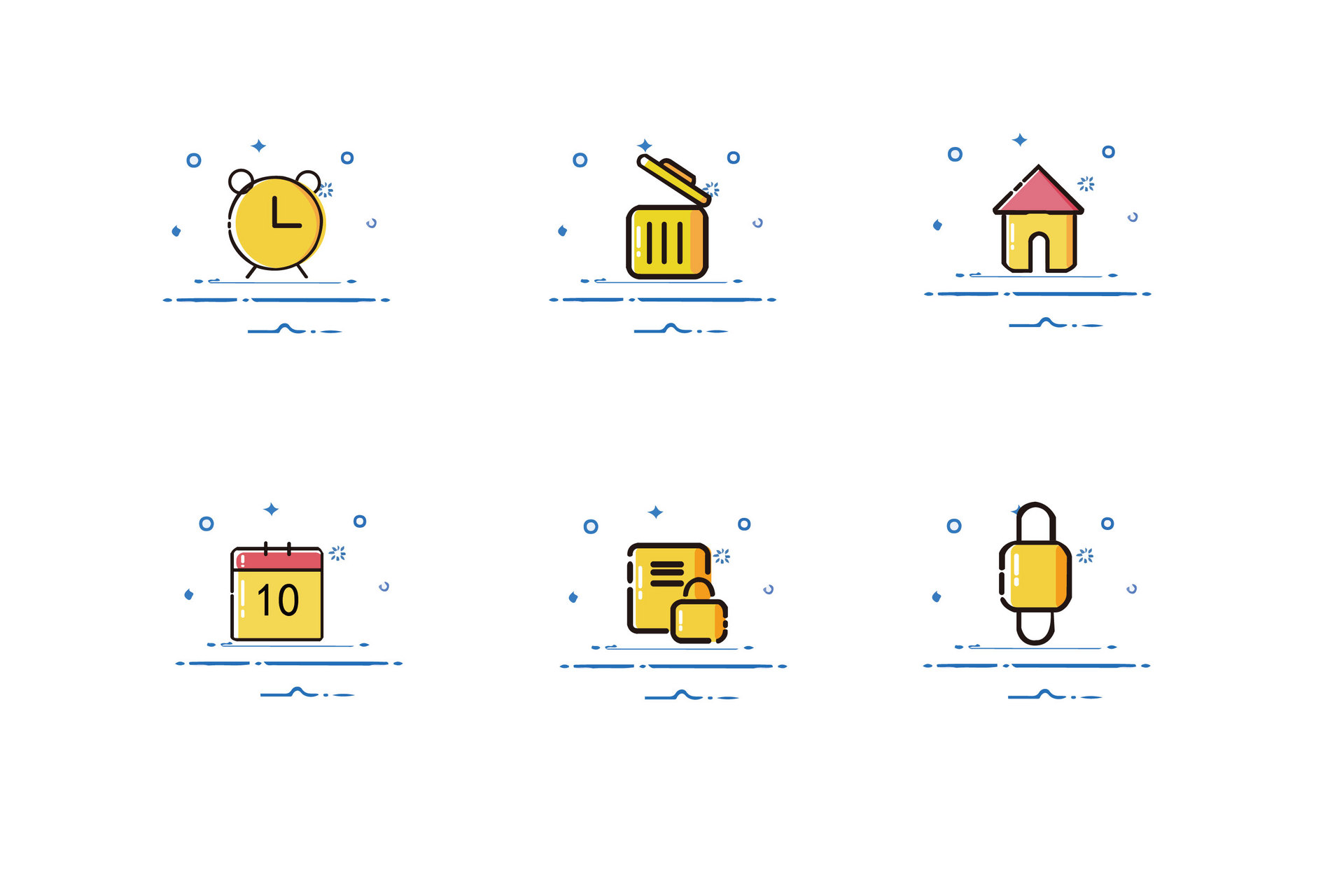 Age
To find out someone`s age, we ask, 你今年多大？(nǐ jīn nián duō dà ？)
If the person is a child who appears to be under ten, ask instead, 你今年几岁？(nǐ jīn nián jǐ suì ？)
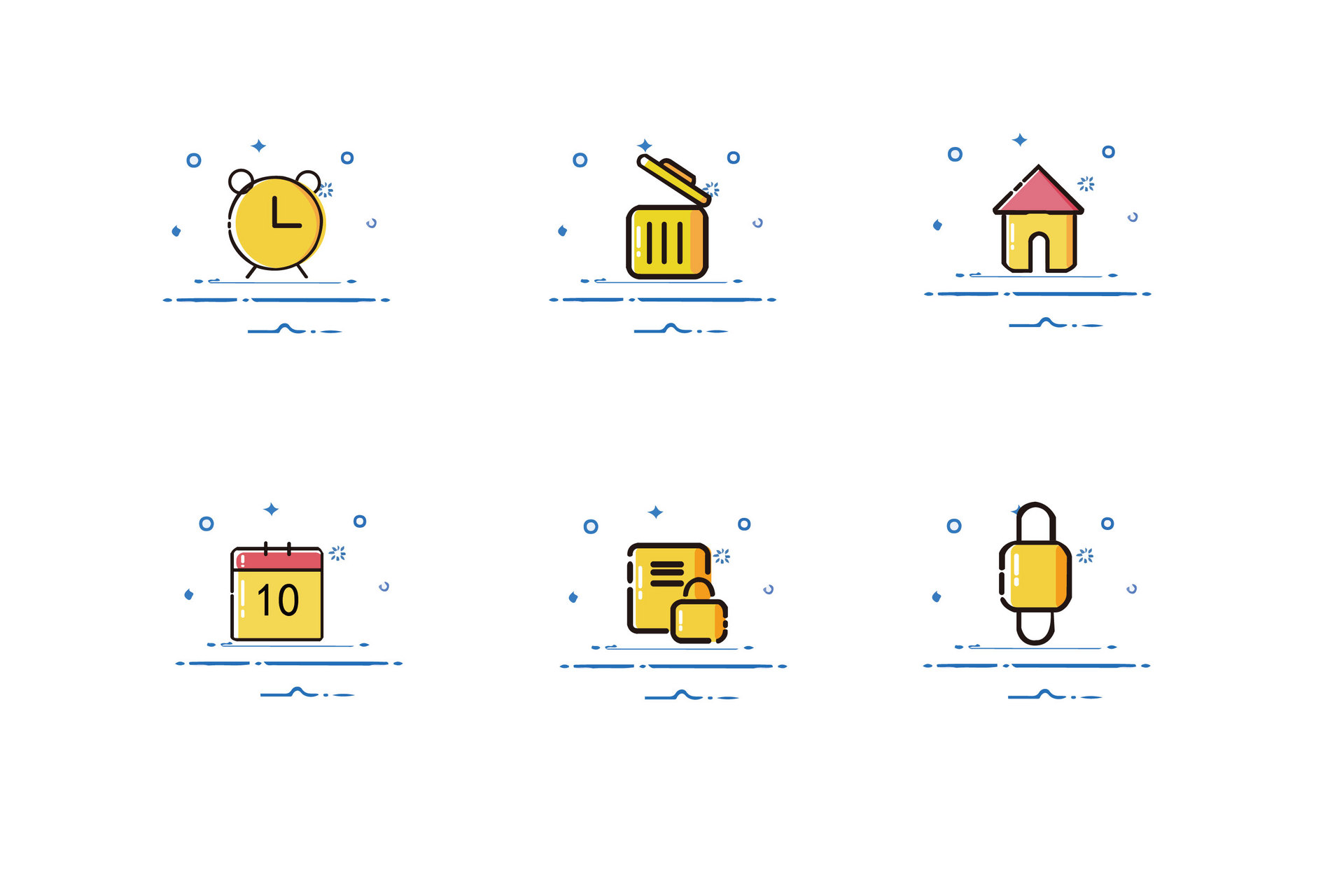 Vocabulary
suì
岁
year(of age)
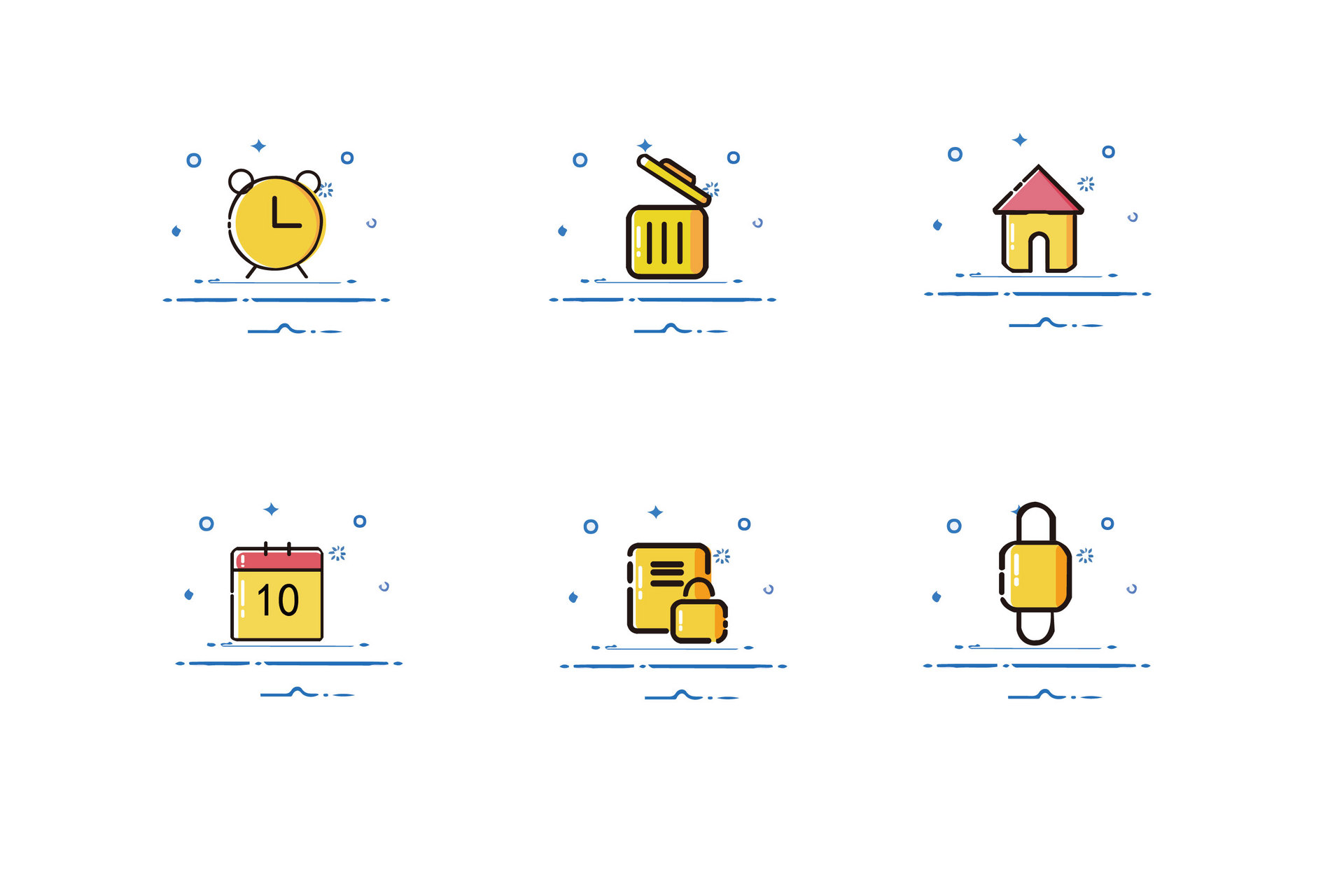 Age
ive
To give one`s age, it is correct to say 我十八岁(wǒ shí bā suì ), and the verb 是 is usually not needed. The word 岁(suì) can often be dropped. However, if the age is ten or under, the word 岁 cannot be omitted.我十(X) or 我八(X)
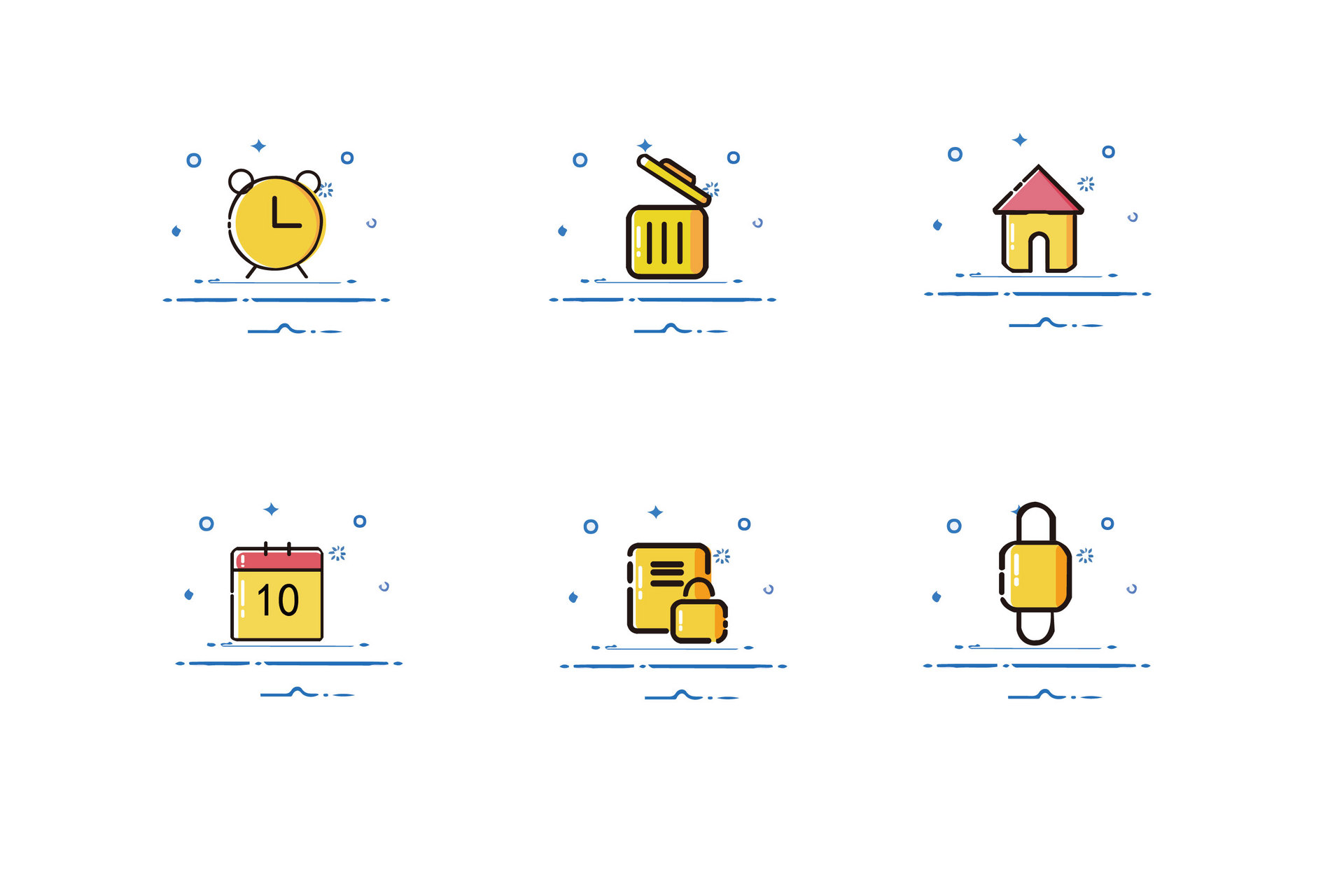 Age
ive
A：你今年多大？
      nǐ jīn nián duō dà ？
      How old are you this year?

B：我18岁。
      wǒ shí bā suì .
      I am eighteen years old.
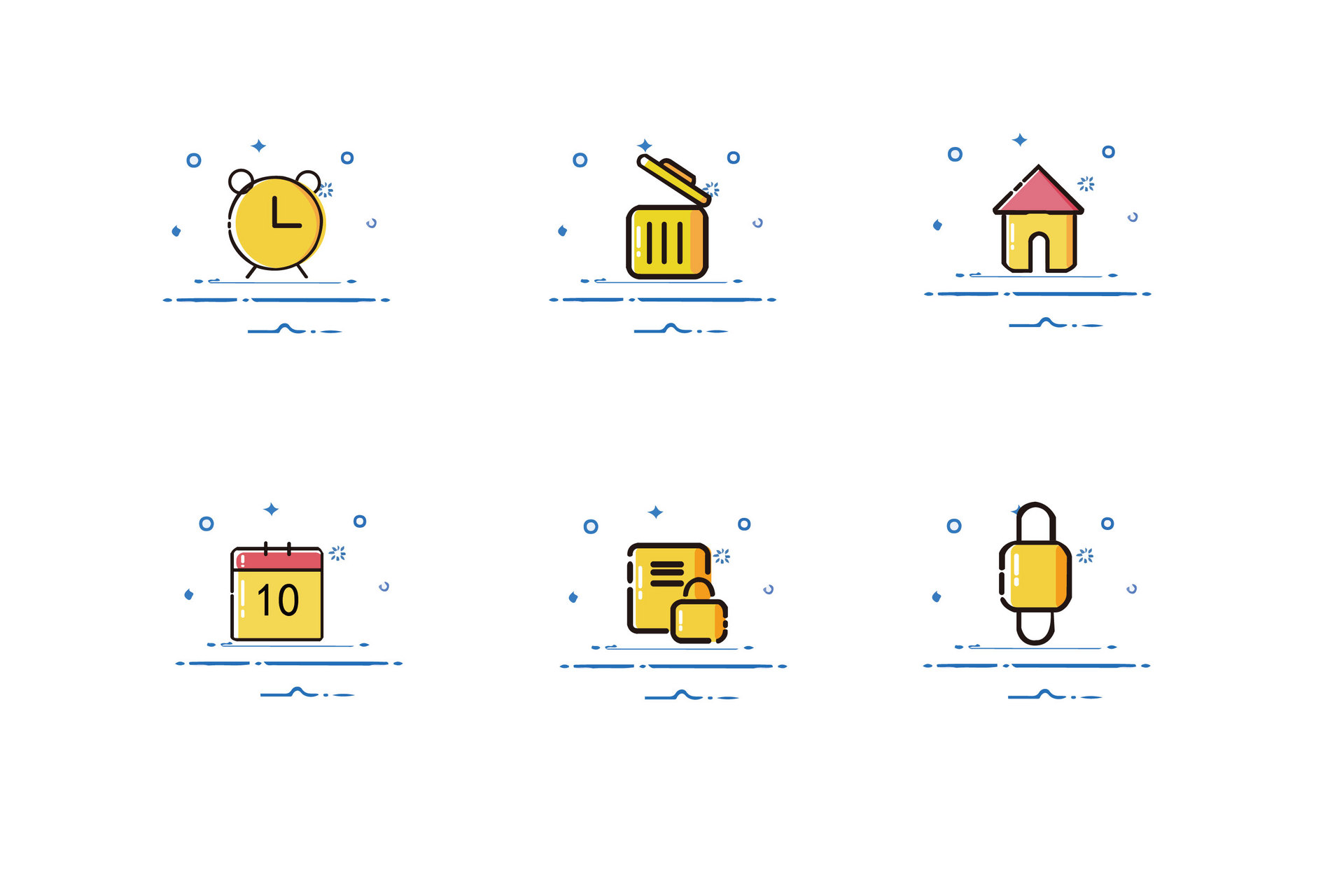 Vocabulary
chī
吃
to eat
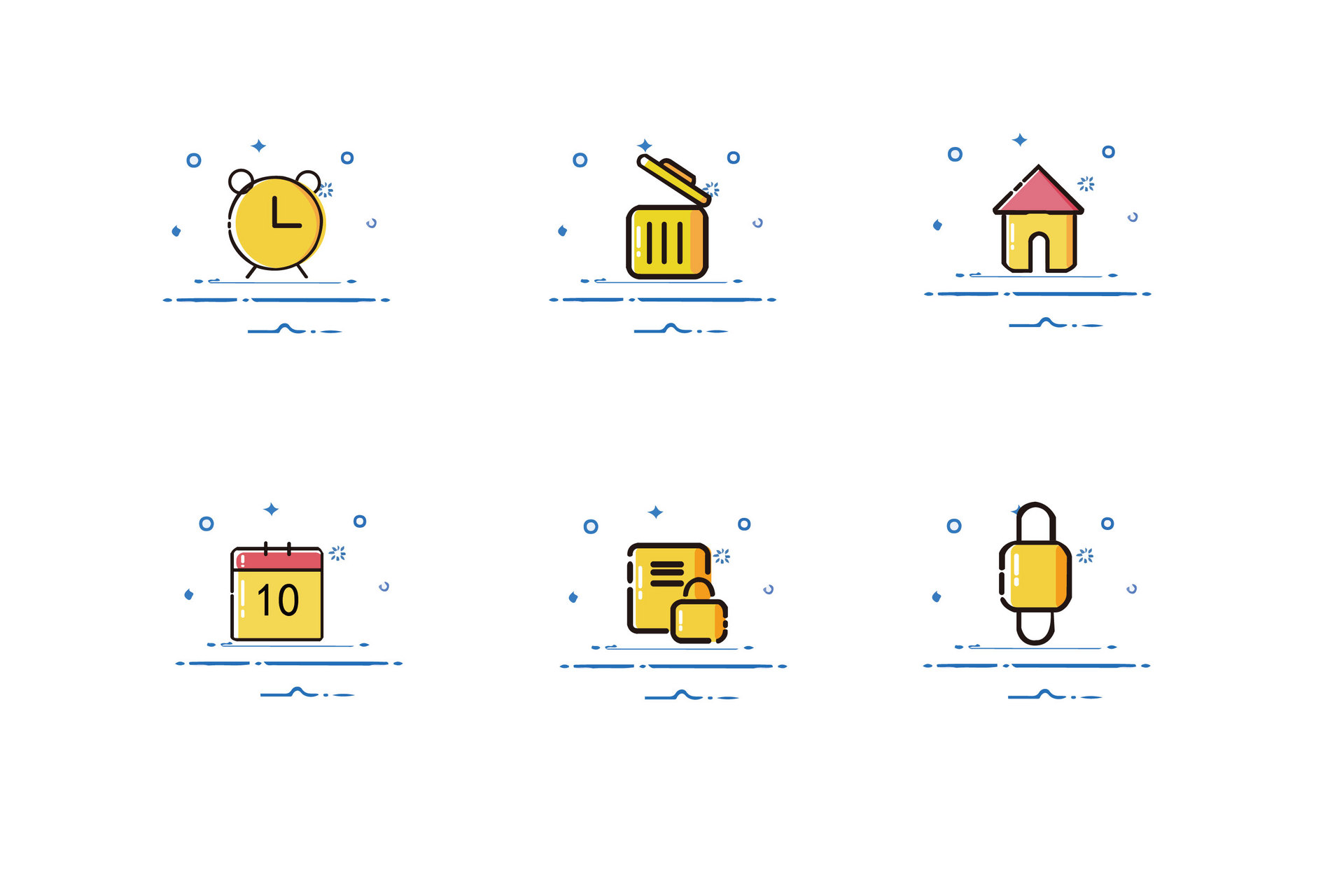 Vocabulary
fàn
饭
meal;(cooked) rice
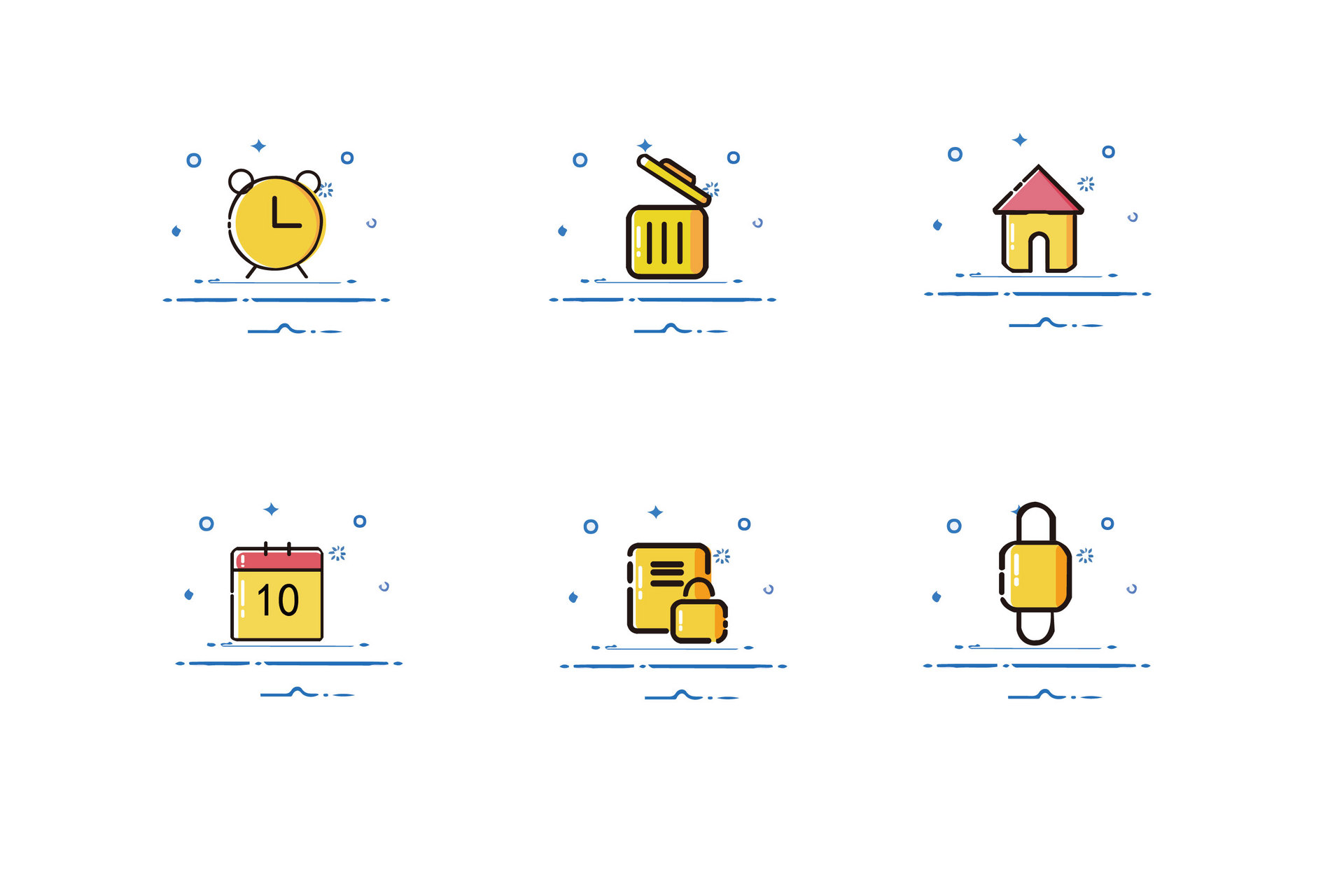 Vocabulary
chī   fàn
吃饭
eat
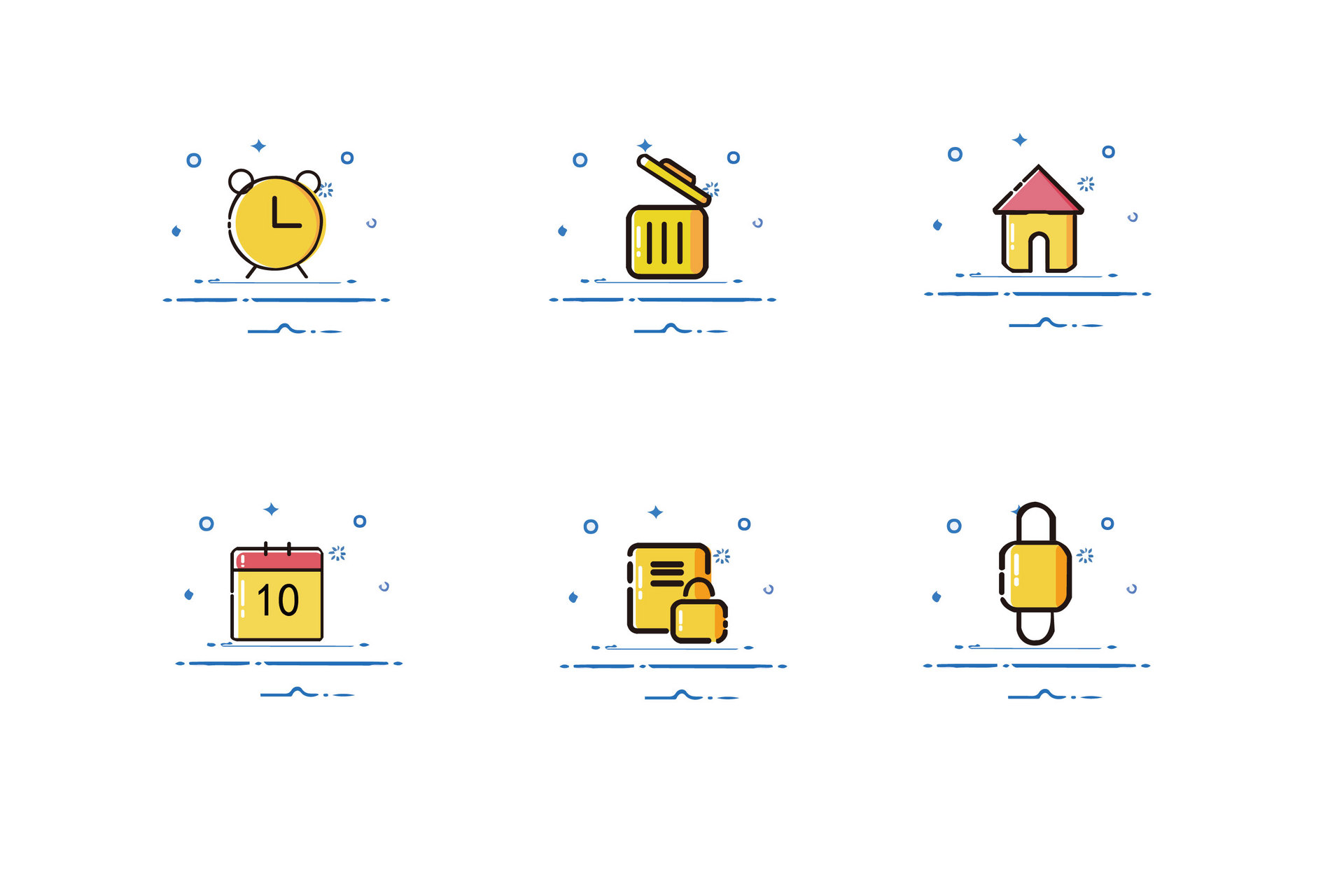 我请你吃饭。
wǒ qǐng nǐ chī fàn.
I invite you to dinner.
Vocabulary
zěn me yàng
怎么样
Is it O.K.? How is that? How does that sound?
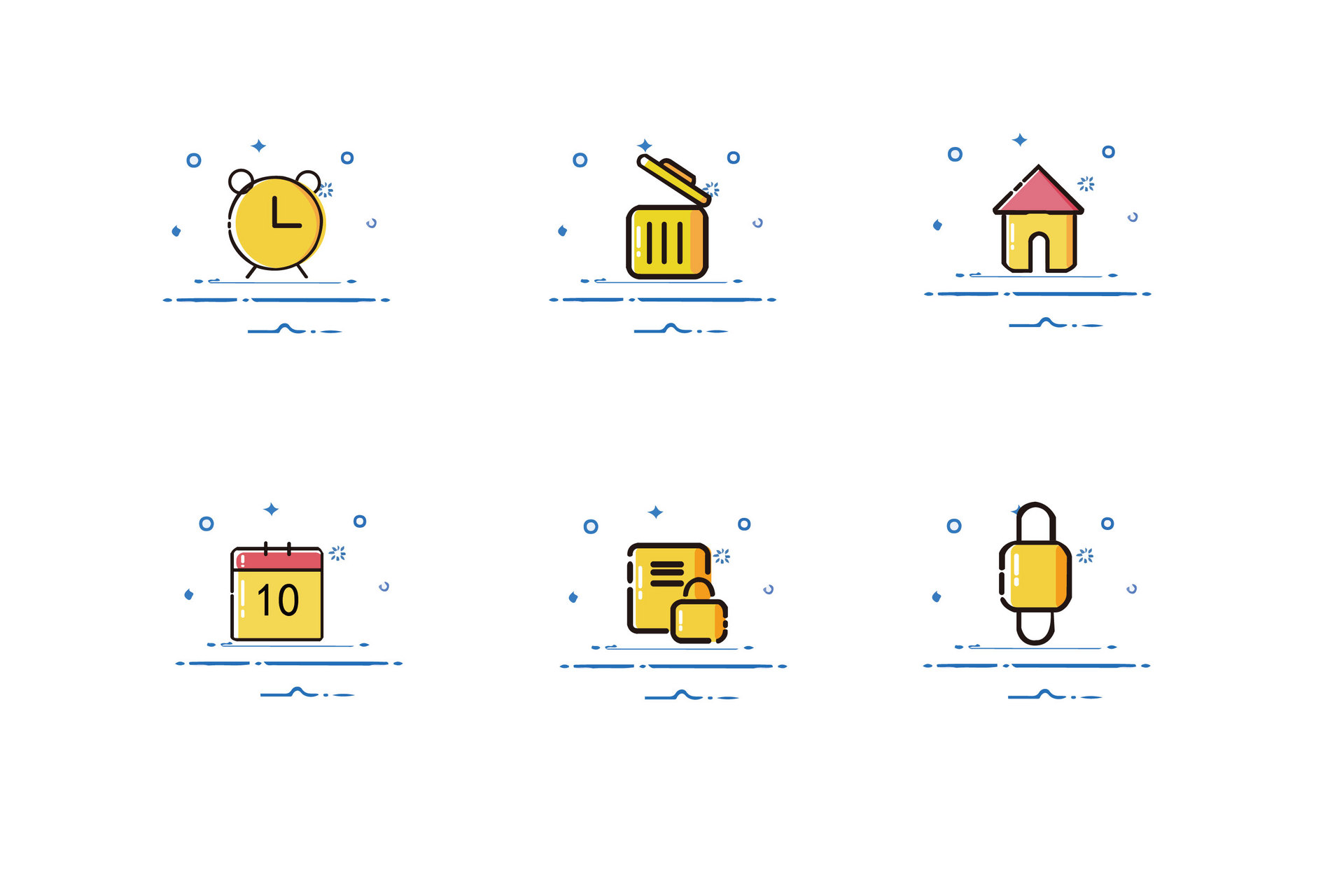 Vocabulary
xiè   xie
谢谢
to thank
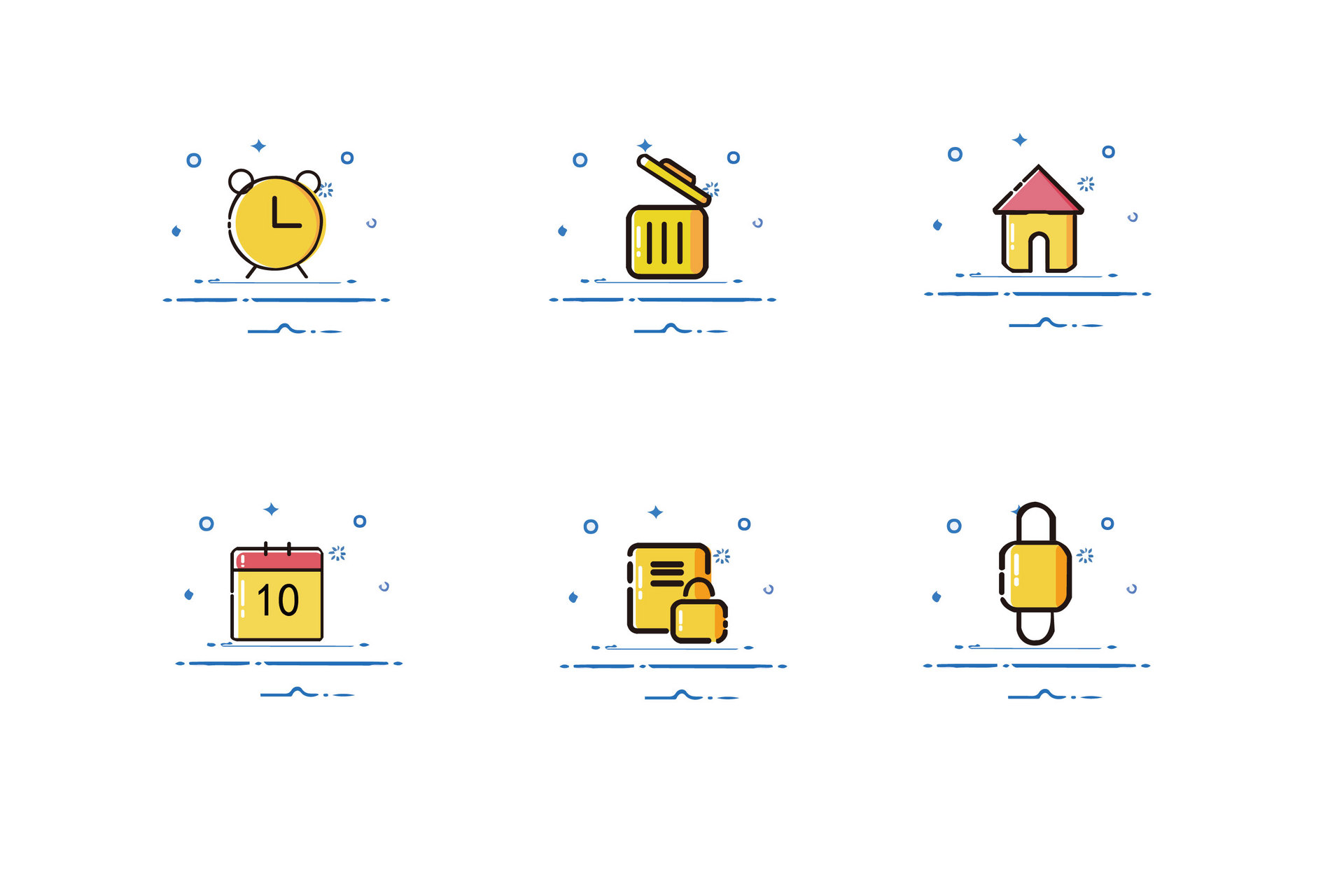 Vocabulary
A:我星期一请你吃饭，怎么样？
   wǒ xīng qī yī qǐng nǐ chī fàn,zěn me yàng ？
   I`ll treat you to a meal on Monday. How`s that?

B:太好了。谢谢，谢谢。
   tài hǎo le .xiè xie,xiè xie.
   That would be great. Thank you very much!
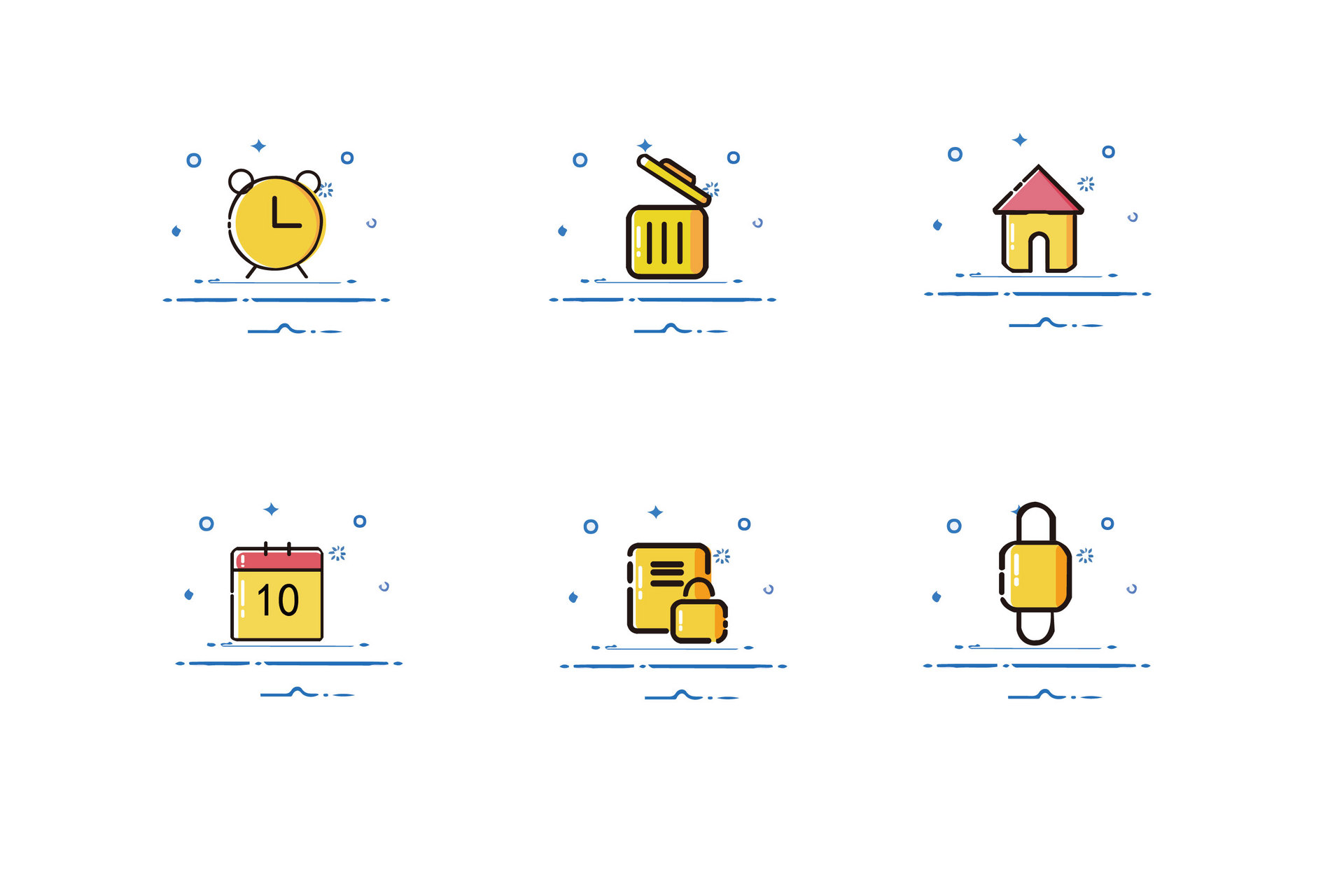 Vocabulary
tài   ...   le
太...了
too;extremely
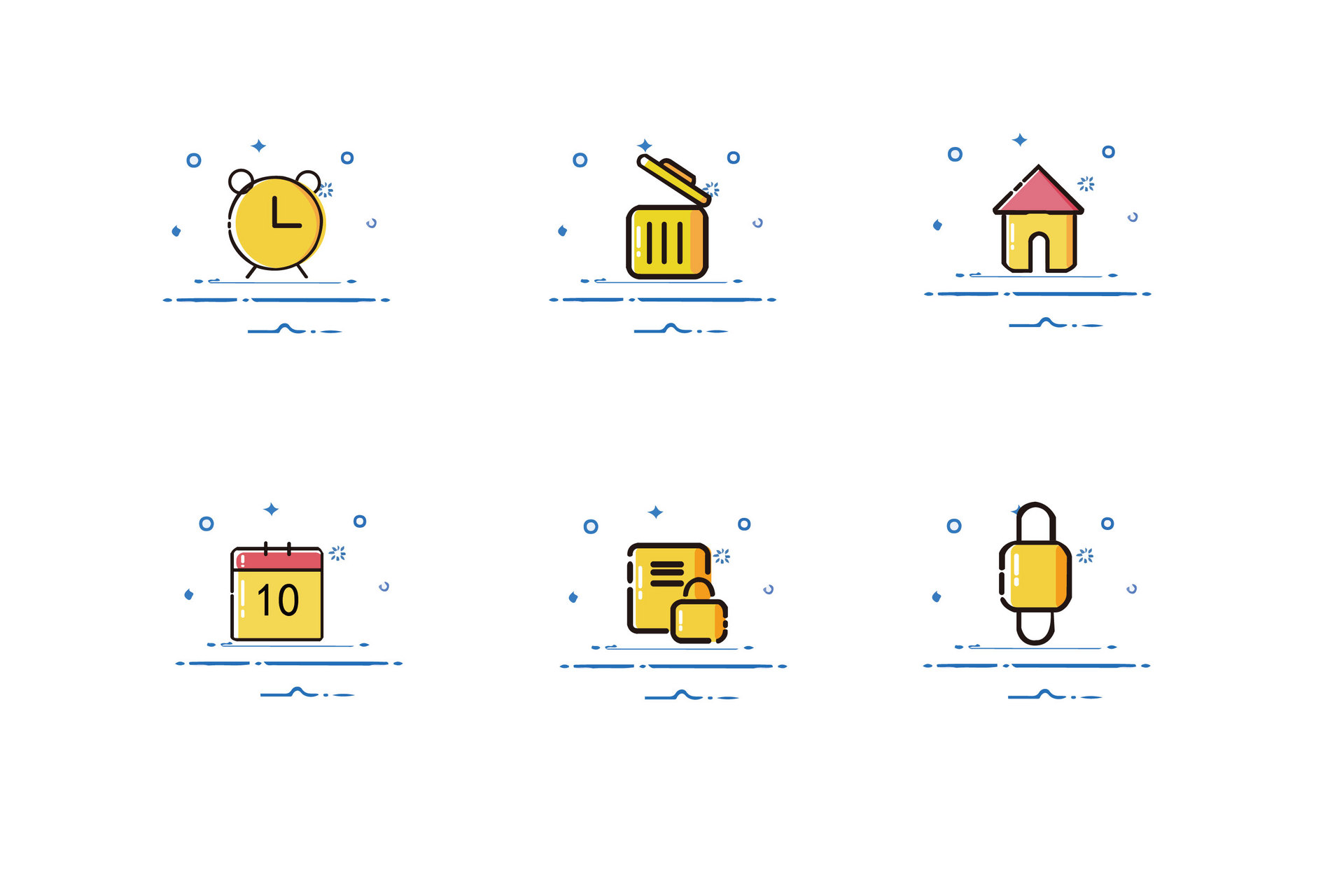 太酸了 tài suān le   too sour 
太甜了 tài tián le     too sweet
太累了 tài lèi le       too tired
Vocabulary
cài
菜
dishes,cuisine
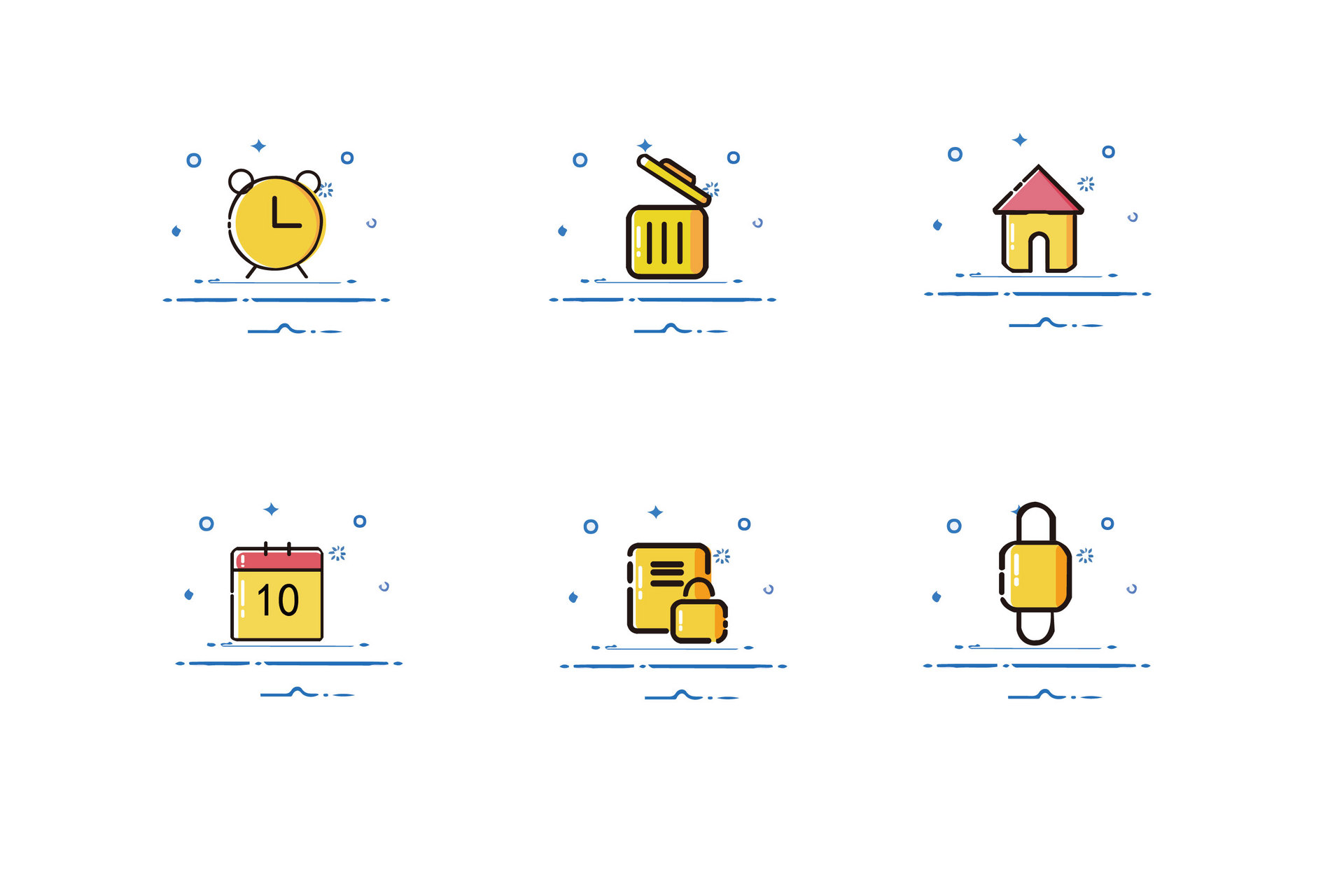 Vocabulary
xǐ  huān
喜欢
to like
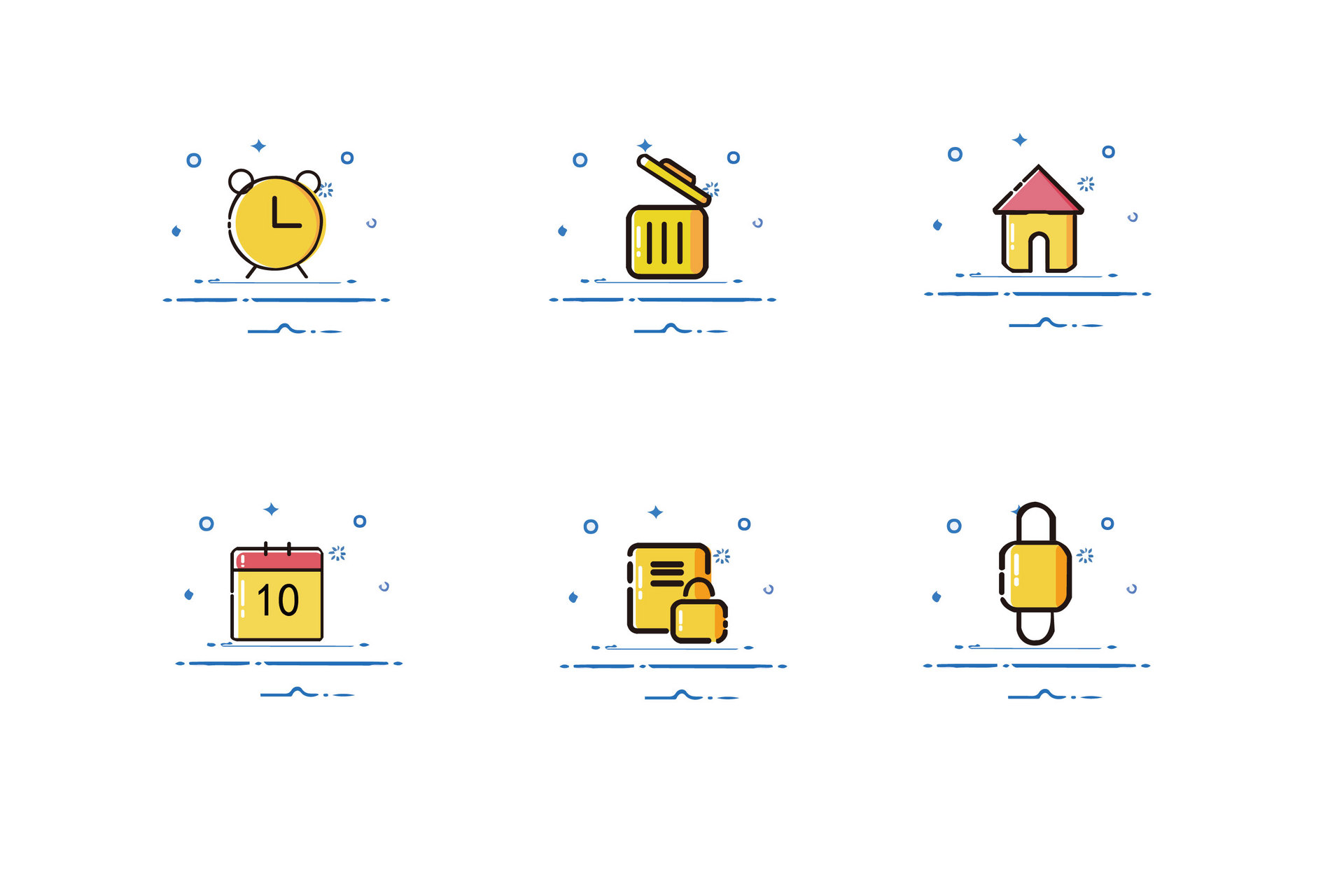 Vocabulary
A:你喜欢吃捷克菜还是美国菜？
    nǐ xǐ huān chī jié kè cài hái shì měi guó cài ？
    Do you like Czech food or American food?

B:我喜欢吃捷克菜。
   wǒ xǐ huān chī jié kè cài .
   I like Czech food.
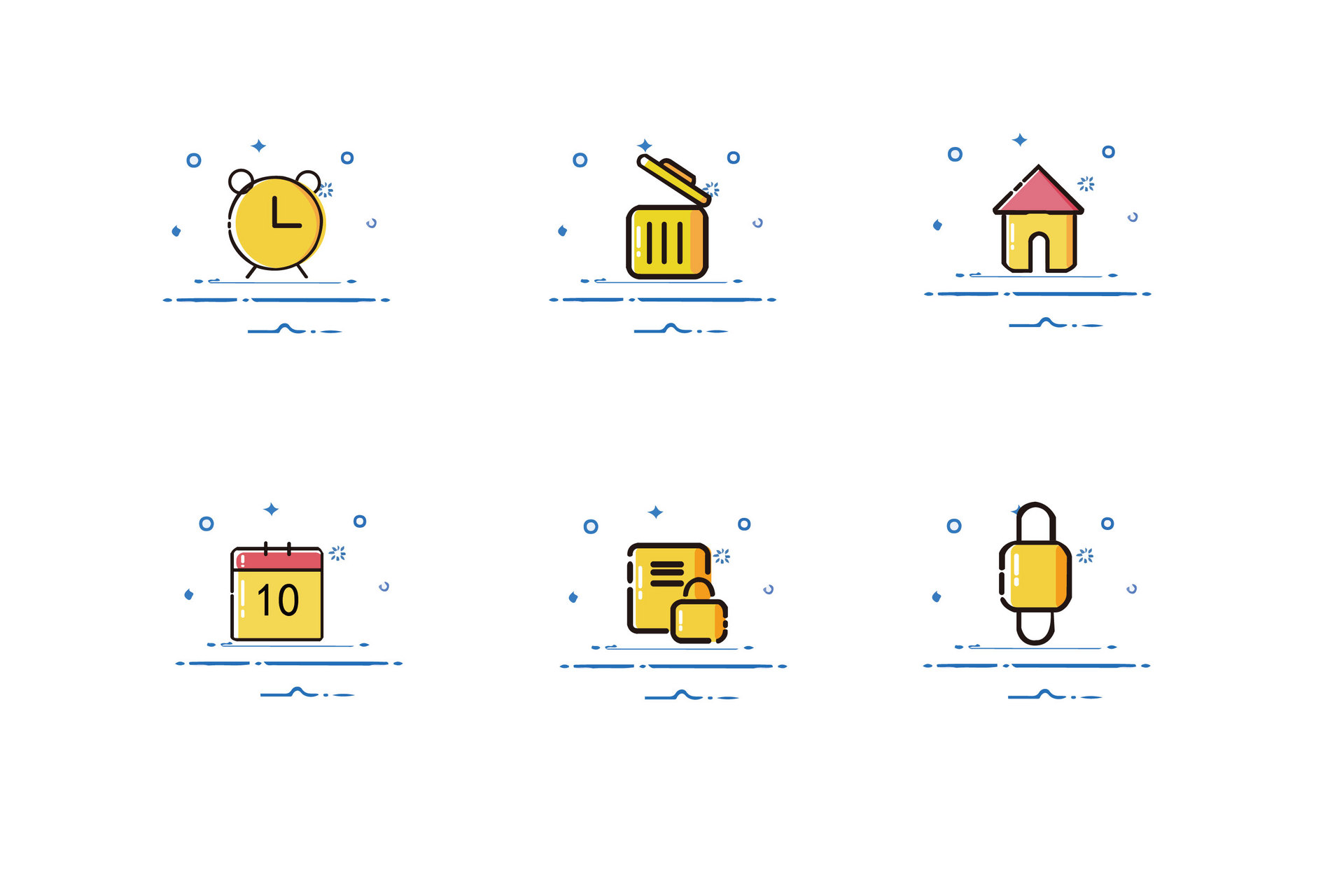 Vocabulary
kě   shì
可是
but
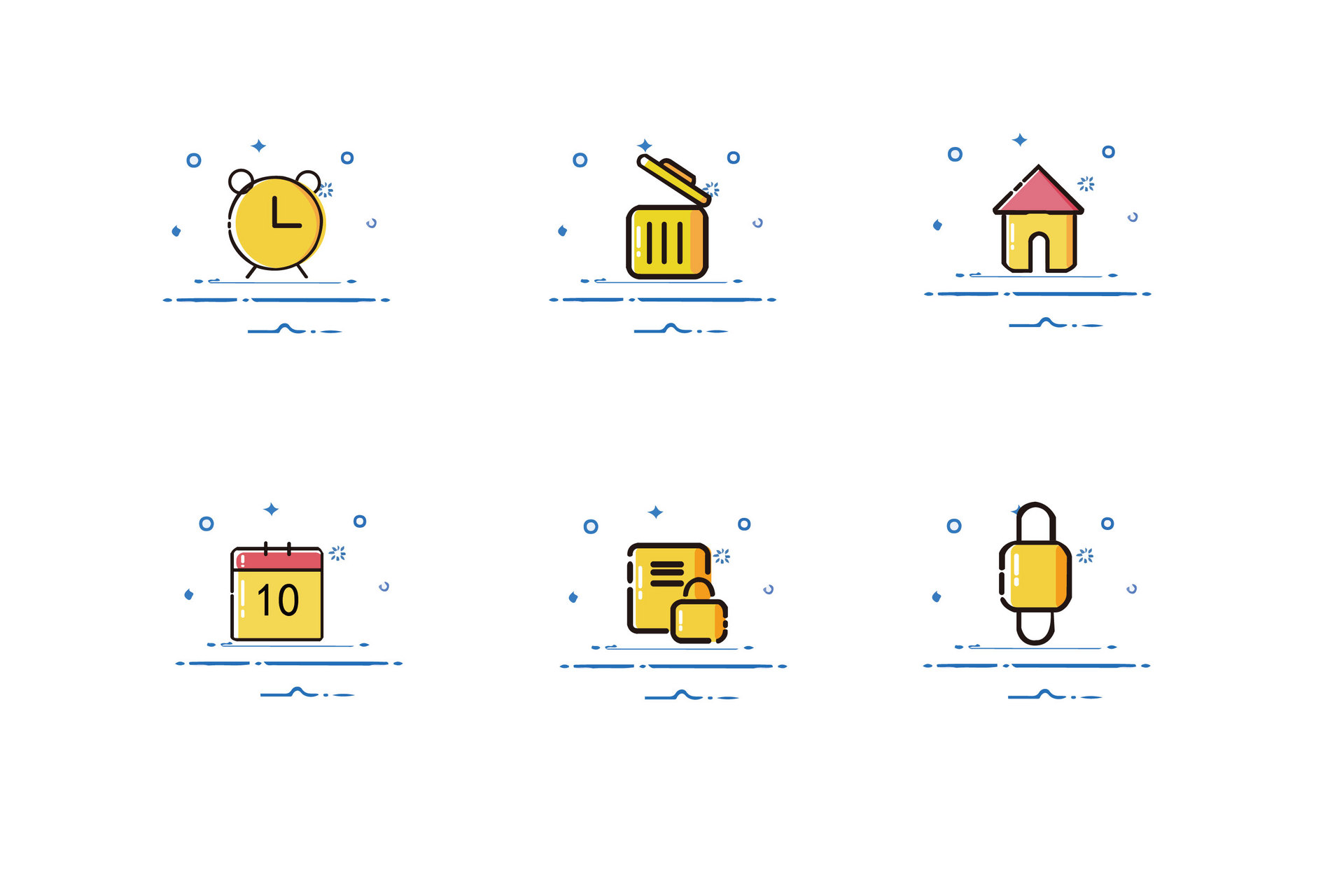 Vocabulary
wǒ  men
我们
we
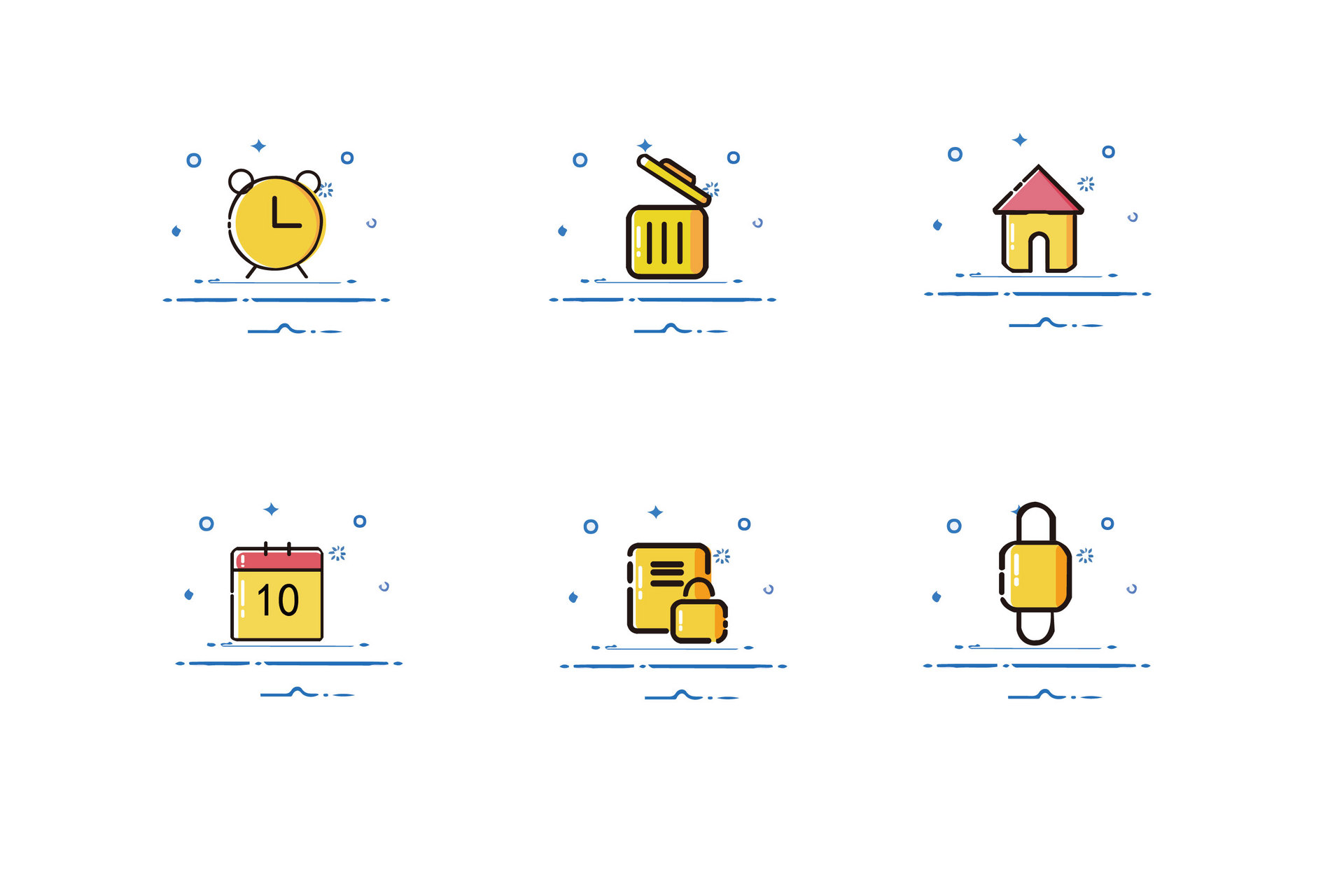 Vocabulary
zài
再
again
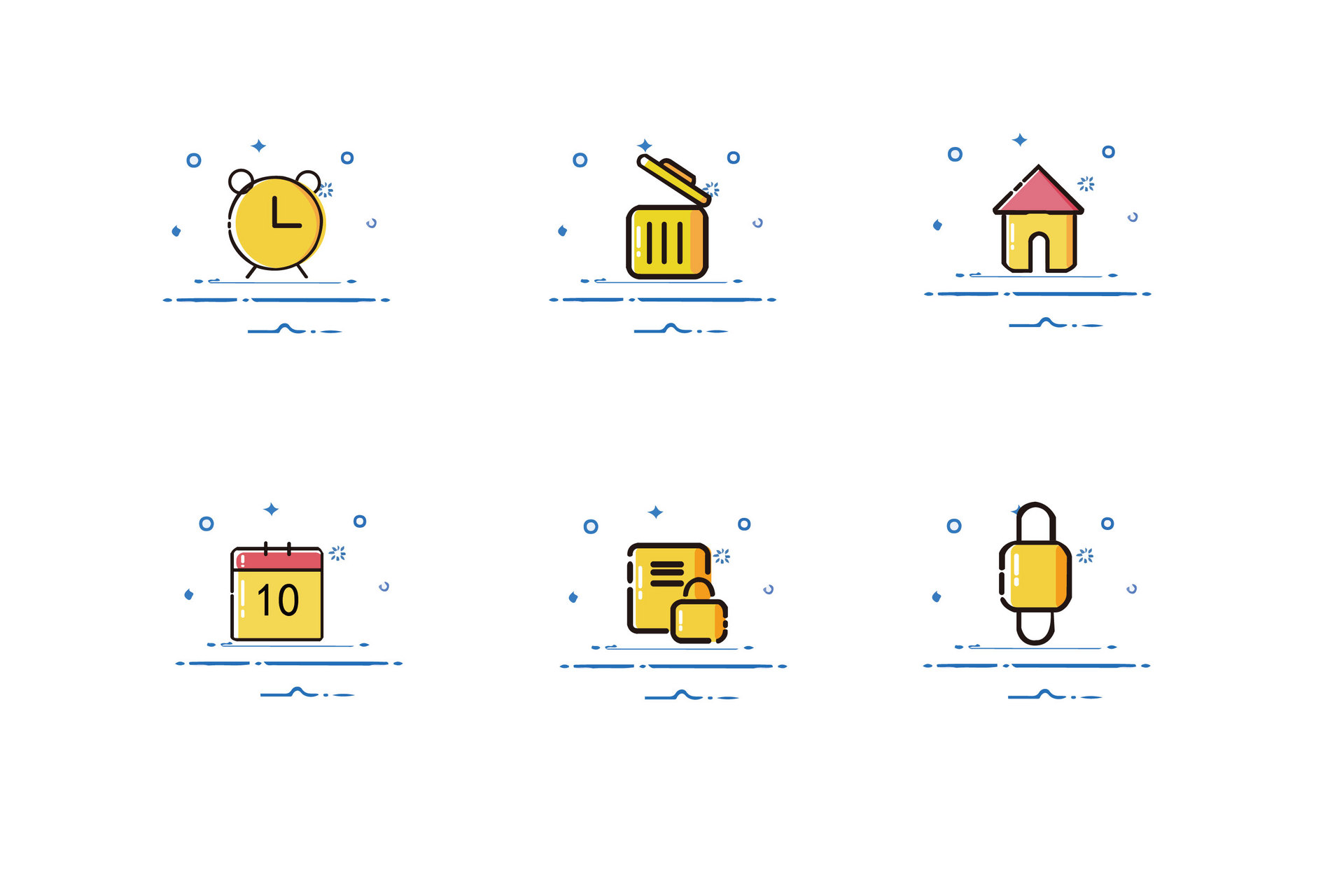 Vocabulary
jiàn
见
to see
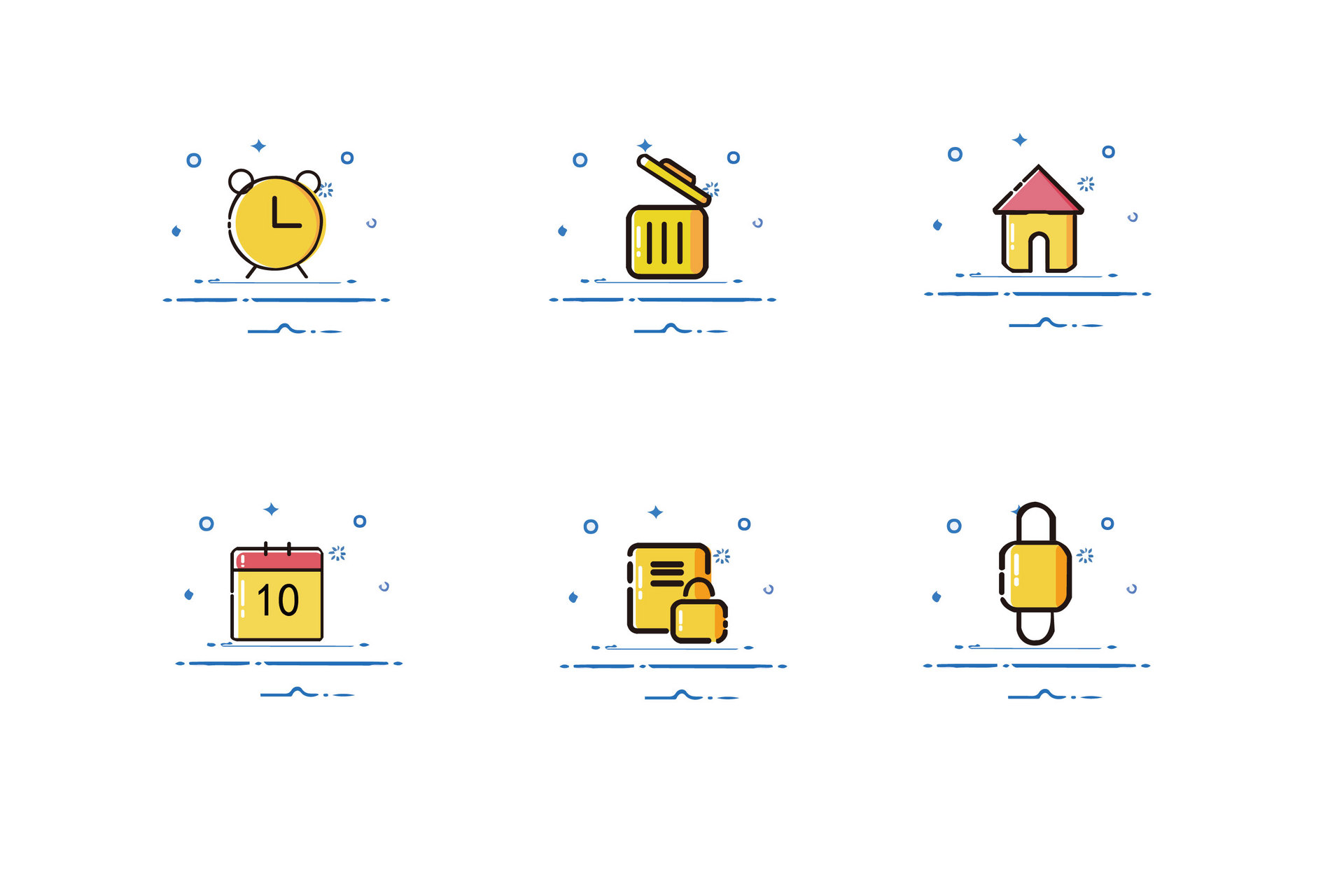 Vocabulary
zài   jiàn
再见
goodbye；see you again
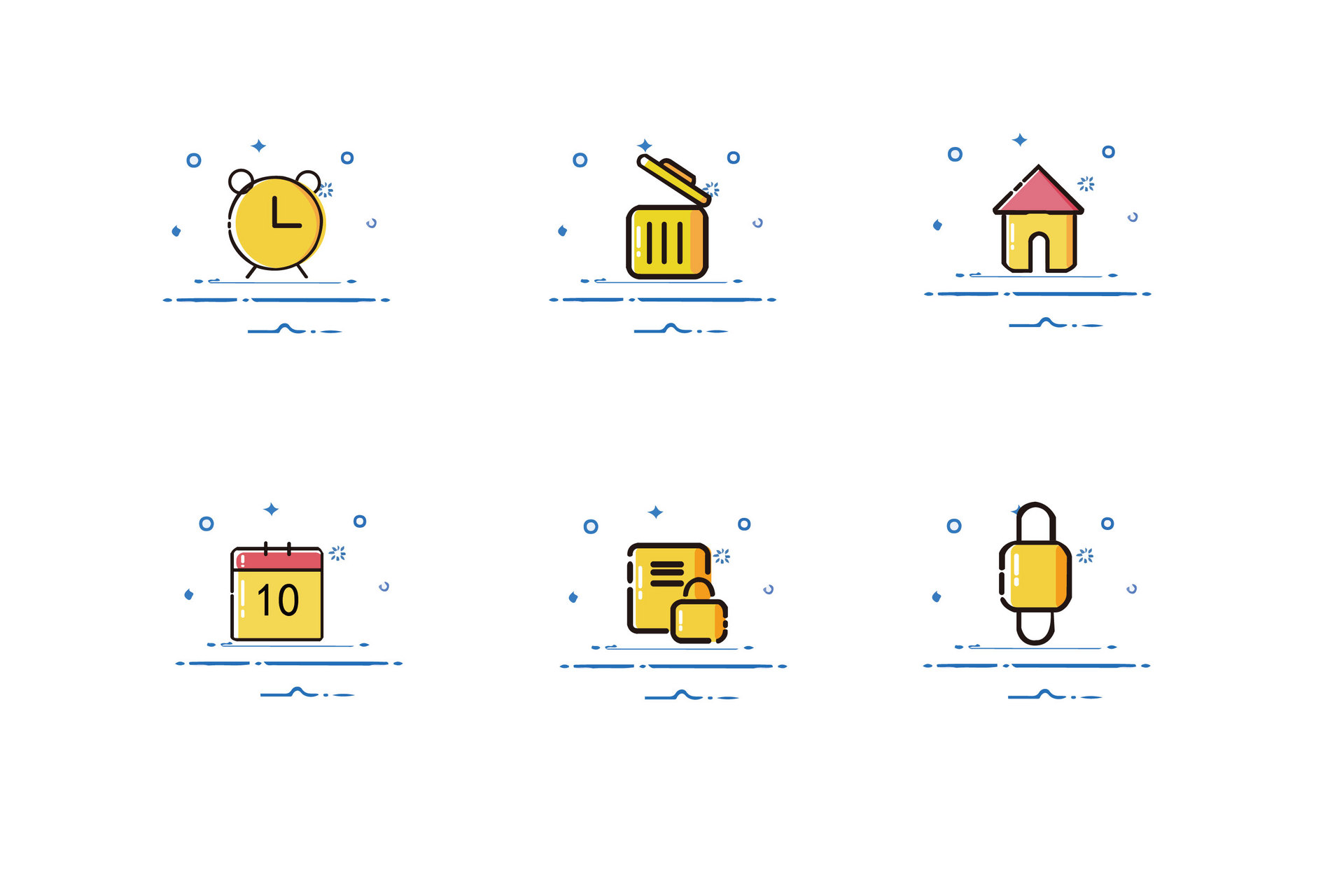 Vocabulary
bàn
半
half;half an hour
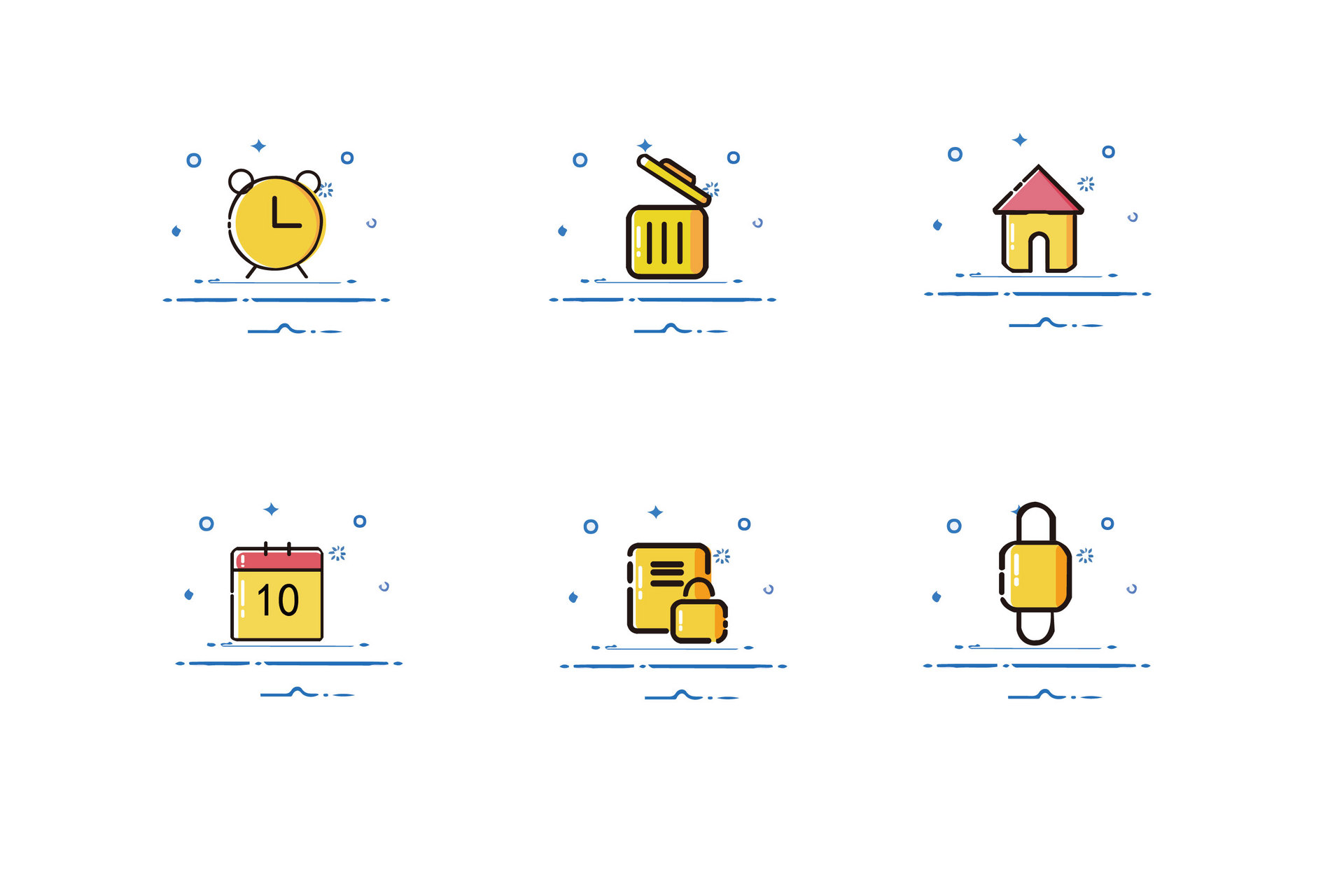 Vocabulary
diǎn
点
o`clock(lit.dot,point,thus “points on the clock”)
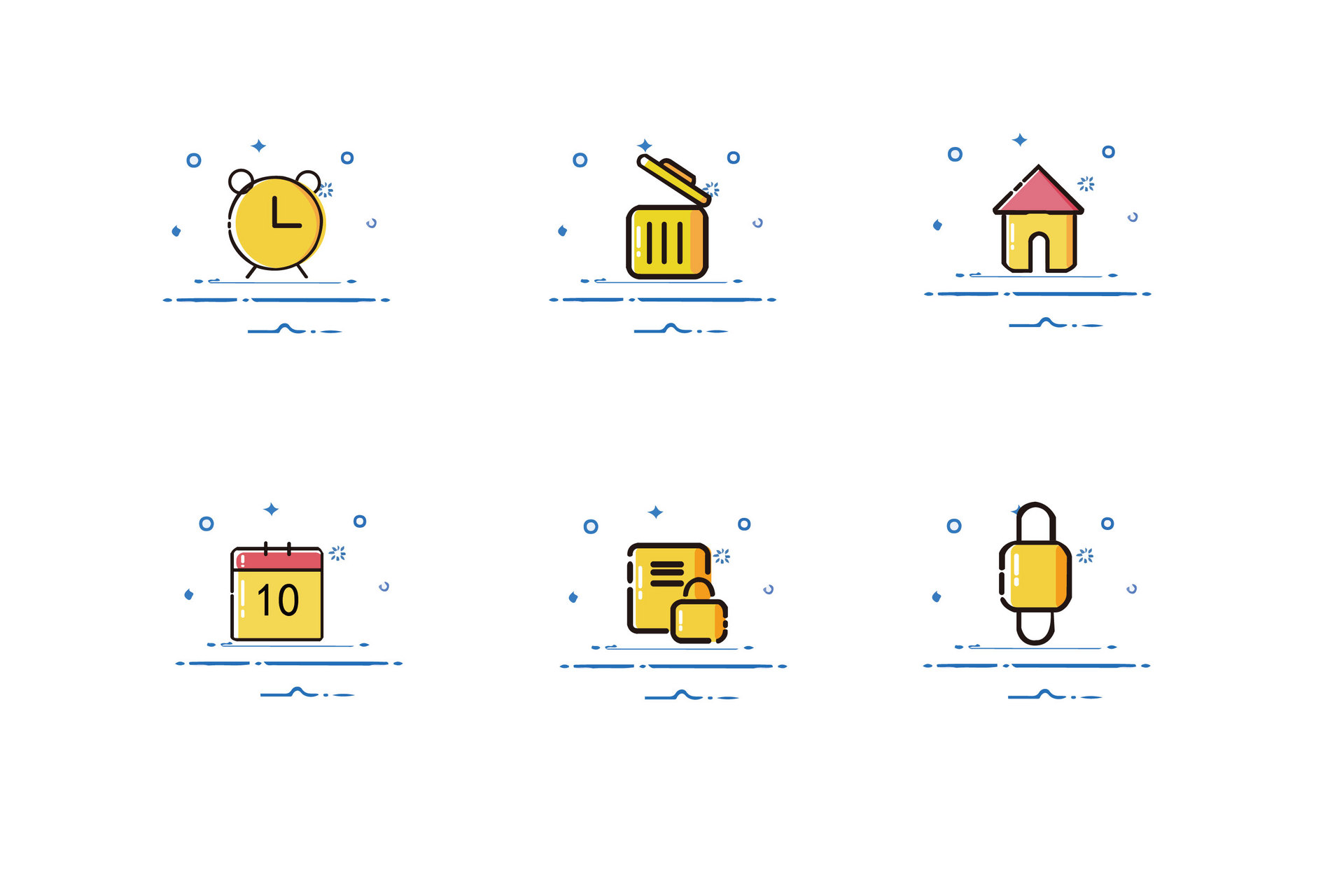 Vocabulary
kè
刻
quarter(of an hour)
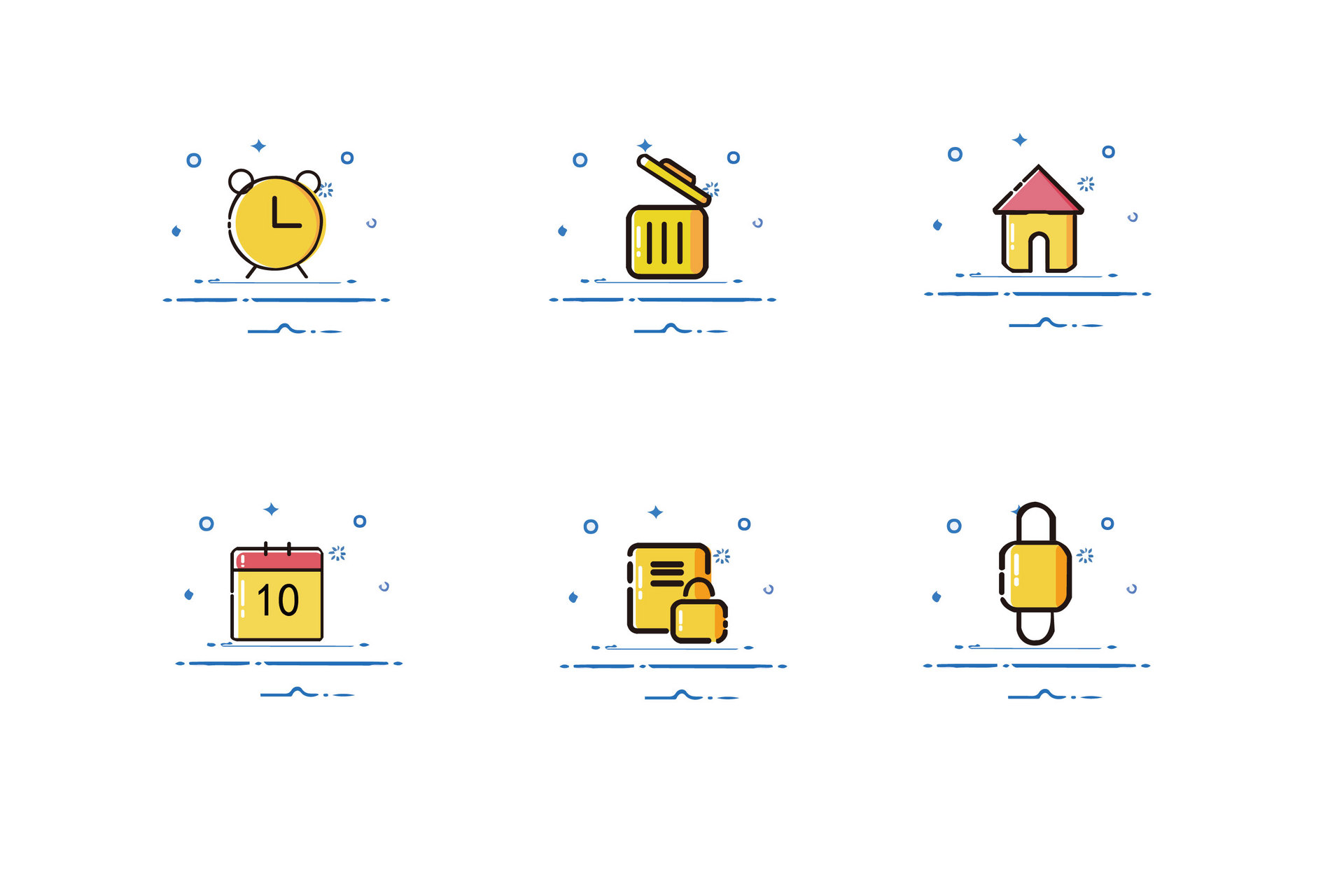 Telling Time
These terms are used to tell time: 点/点钟(diǎn/diǎn zhōng,o`clock), 半(bàn,half hour),刻(kè,quarter hour), and 分(fèn, minute).
钟(zhōng) can be omitted from 点钟(diǎn zhōng).
二点(钟) is not used.
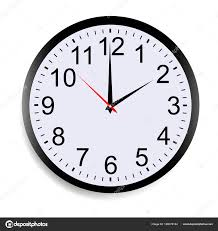 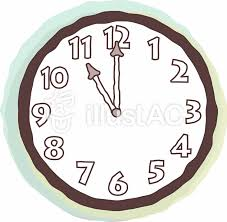 两点(钟)
liǎng diǎn (zhōng)
十一点(钟)
shí yī diǎn (zhōng)
Telling Time
The term 零/〇(líng,zero) is usually added before a single-digit number of 分(fēn,minute), e.g.,两点零五分(liǎng diǎn líng wǔ fēn).分(fēn) can be omitted from the end of the expression if the number for the minutes appears in two syllables. Thus one can say 一点五十(yī diǎn wǔ shí ) and 两点零五(liǎng diǎn líng wǔ), but not 两点五(liǎng diǎn wǔ) or 一点十(yī diǎn shí)。
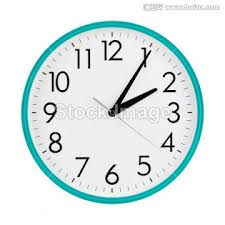 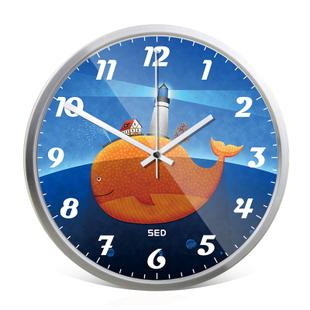 两点零五(分)
liǎng diǎn líng wǔ (fēn)
一点五十(分)
yī diǎn wǔ shí (fēn)
Telling Time
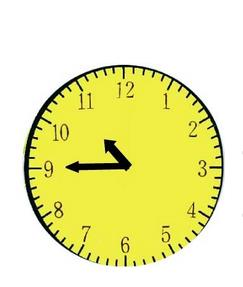 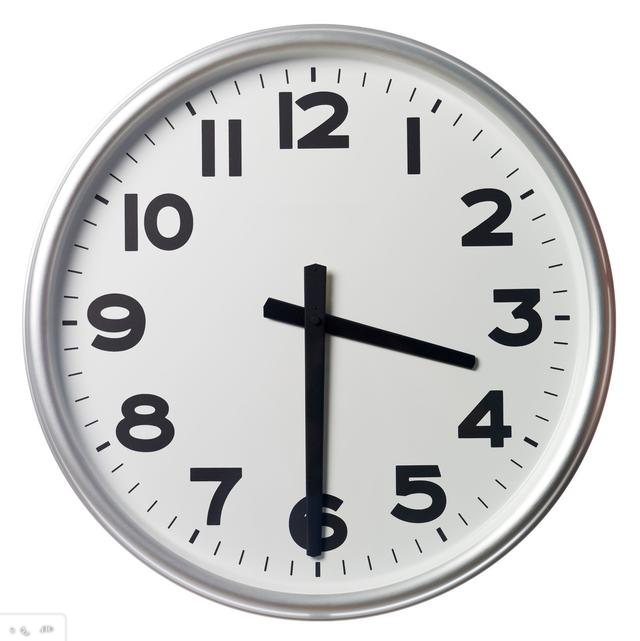 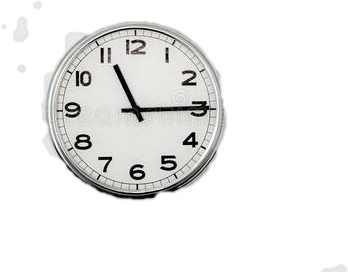 十一点一刻
shí yī diǎn yī kè
十点三刻
shí diǎn sān kè
三点半
   sān diǎn bàn
两刻(liǎng kè,two quarters )(X)
Practice
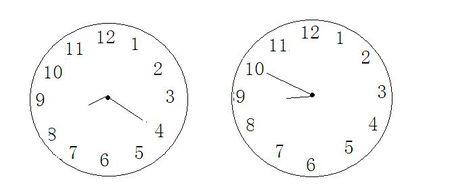 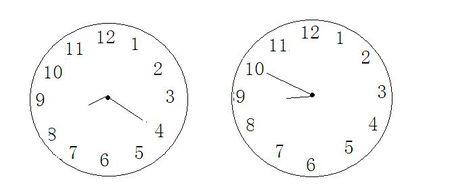 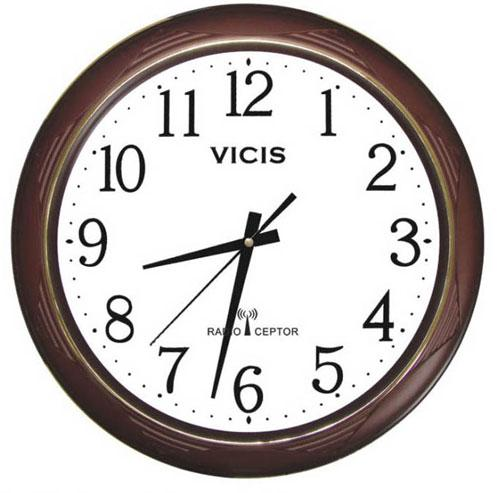 Vocabulary
早上
zǎo shang 
morning

中午
zhōng wǔ
noon
wǎn shang
晚上
evening;night
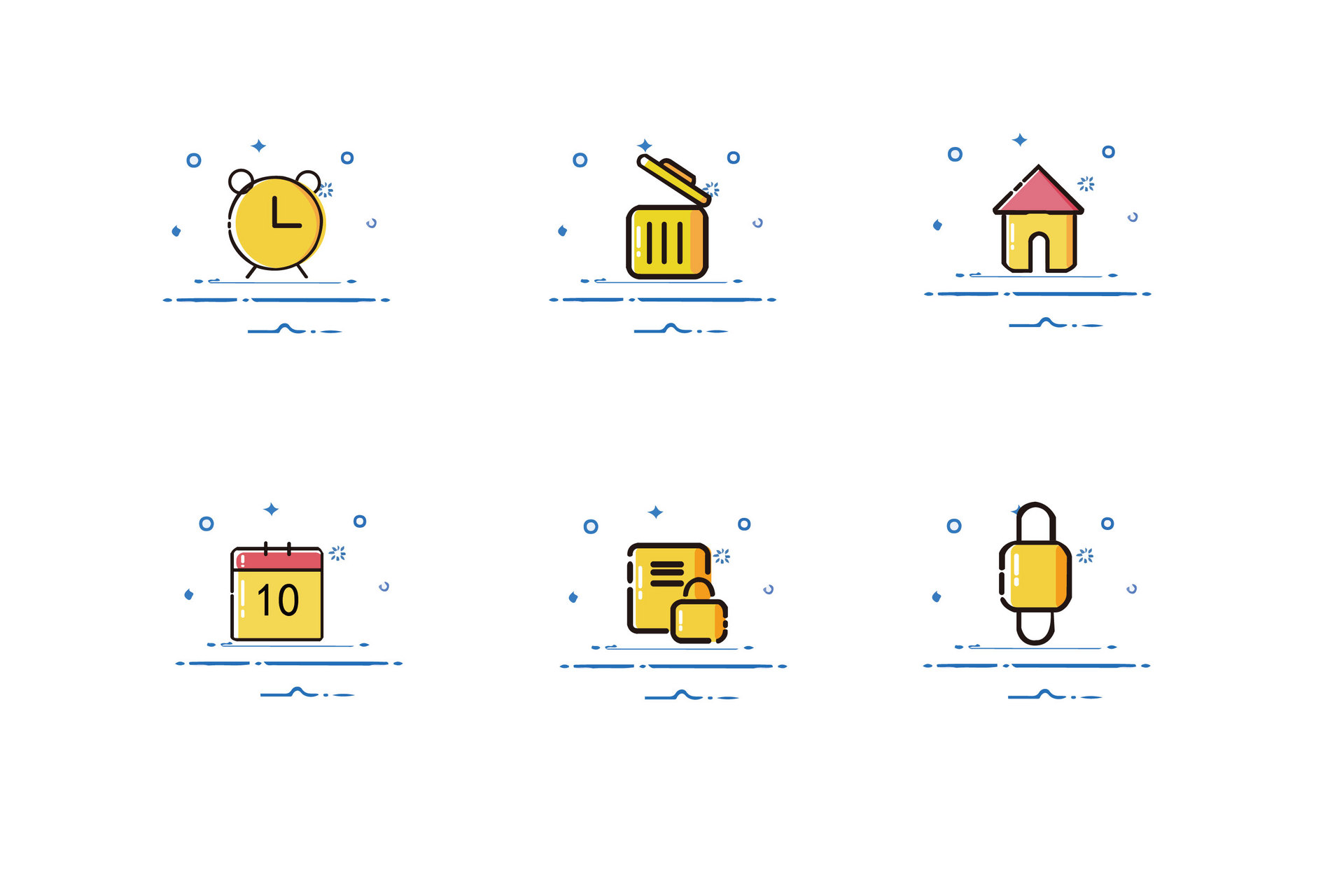 Practice
Vocabulary
yīng guó
英国
Britain;England
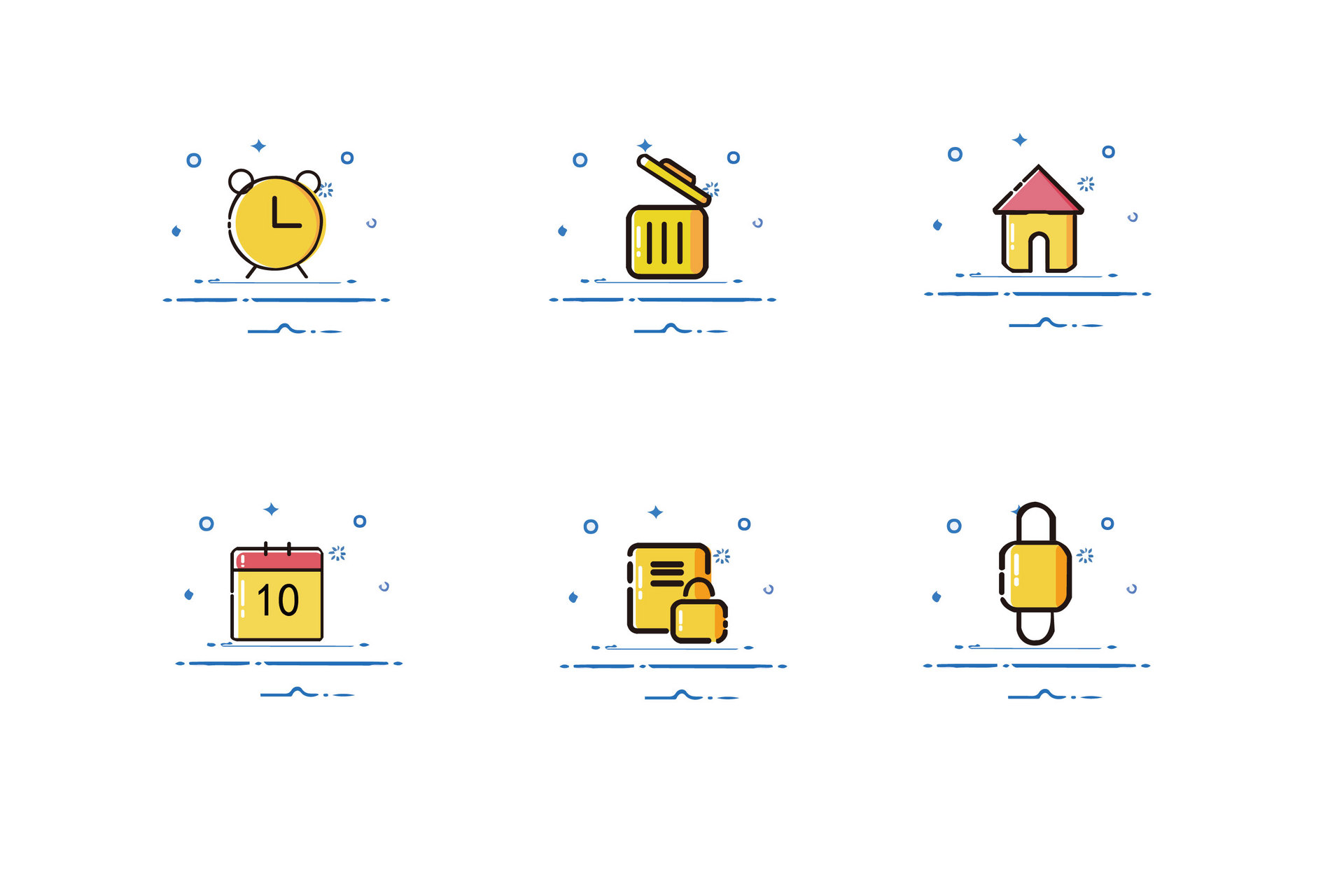 ive
Pronouns as Modifiers and the Usage of the Particle 的(de)
When the personal pronouns 我(wǒ,I),你(nǐ,you), and 他(tā,he)are followed by a term indicating a close personal relationship such as 妈妈(mā ma,mother), 弟弟(dì di,younger brother), and 家(jiā,family) the word 的(de) can be omitted; e.g,我妈妈(wǒ mā ma,my mother),你弟弟(nǐ dì di,younger brother),我们家(wǒ men jiā,our family). Otherwise 的(de) is generally required; e.g,我的生日(wǒ de shēng rì,my birthday),他的医生(tā de yī shēng,his doctor).
ive
我请你吃饭(wǒ qǐng nǐ chī fàn )
1、明天李先生请你吃中国菜。
      míng tiān lǐ xiān sheng qǐng nǐ chī zhōng guó cài 。
         Mr.Li is inviting you to have Chinese food tomorrow. 

2、今天晚上我请你和你妹妹吃美国菜，怎么样？
       jīn tiān wǎn shang wǒ qǐng nǐ hé nǐ mèi mei chī měi guó cài,zěn me yàng ？
         How about if I invite you and your younger sister to have American food tonight?
(是)...还是...((shì)...hái shì ...)
ive
The structure(是)...还是...((shì )...hái shì ..., ...or...) is used to form an alternative question. If there is another verb used in the predicate, the first 是(shì) often can be omitted.
A：你是中国人，还是美国人？
      nǐ shì zhōng guó rén，hái shì měi guó rén ？
       Are you Chinese or American?
B：我是中国人。
      wǒ shì zhōng guó rén .
        I am Chinese.
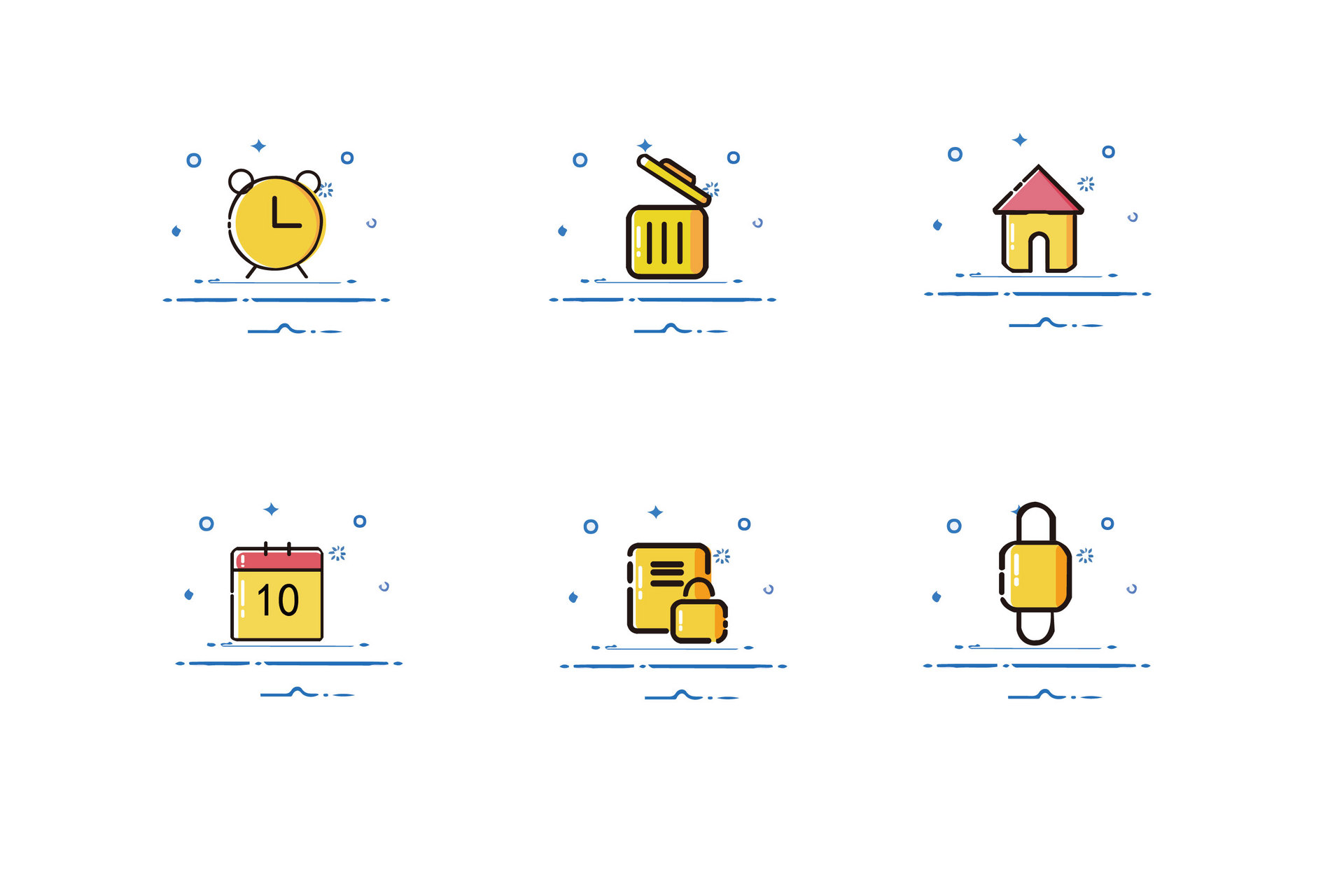 (是)...还是...
ive
A：你哥哥是老师，还是学生？
      nǐ gē ge shì lǎo shī ，hái shì xué sheng ？
       Is your older brother a teacher or a student?
B：我哥哥是老师。
      wǒ gē ge shì lǎo shī .
        My older brother is a teacher.
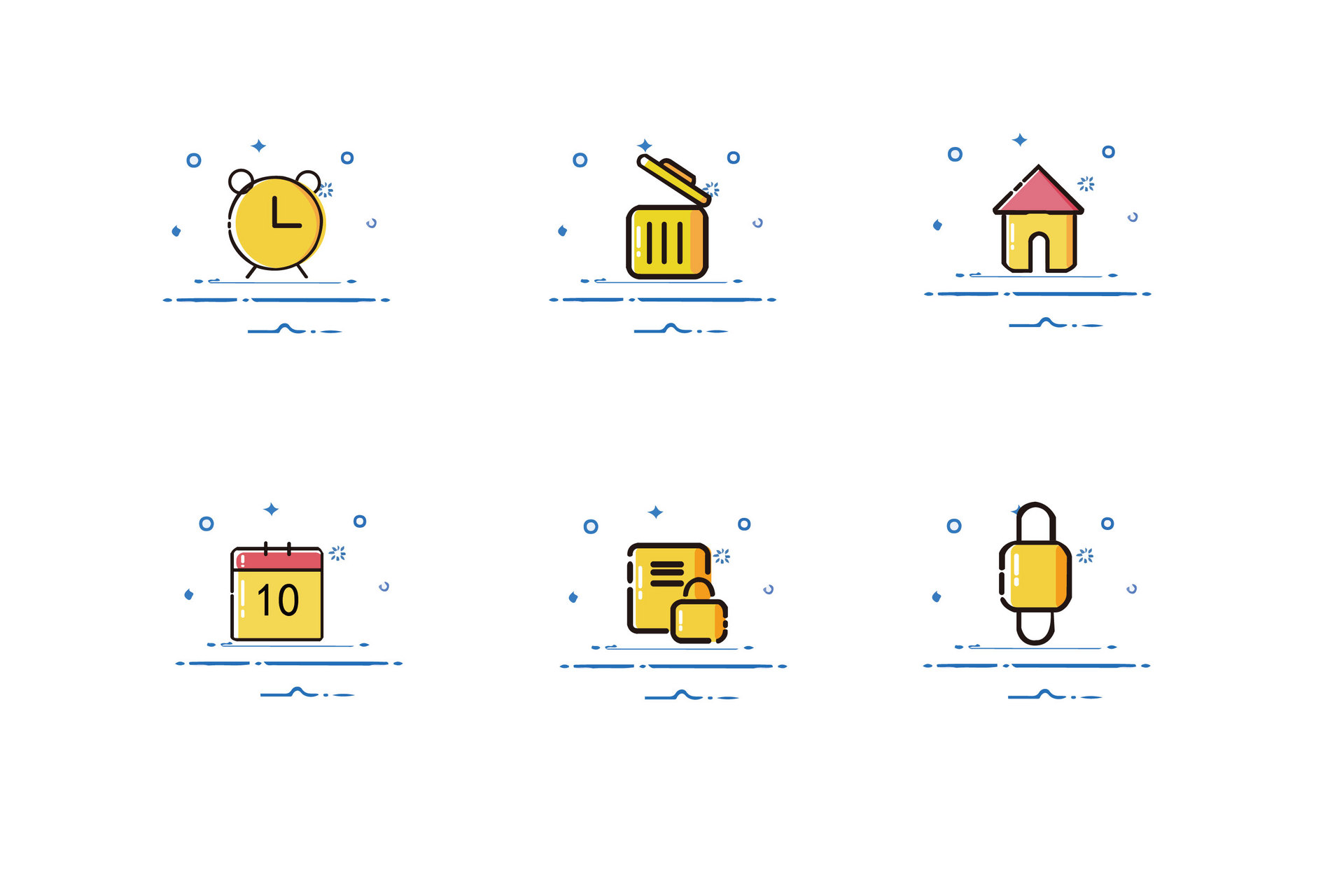 (是)...还是...
ive
A：(是)你请我吃饭，还是他请我吃饭？
      (shì)nǐ qǐng wǒ chī fàn,hái shì tā qǐng wǒ chī fàn ？
        Who is taking me to dinner, you or he ?
B：(是)我请你吃饭。
      (shì)wǒ qǐng nǐ chī fàn
        I am taking you to dinner
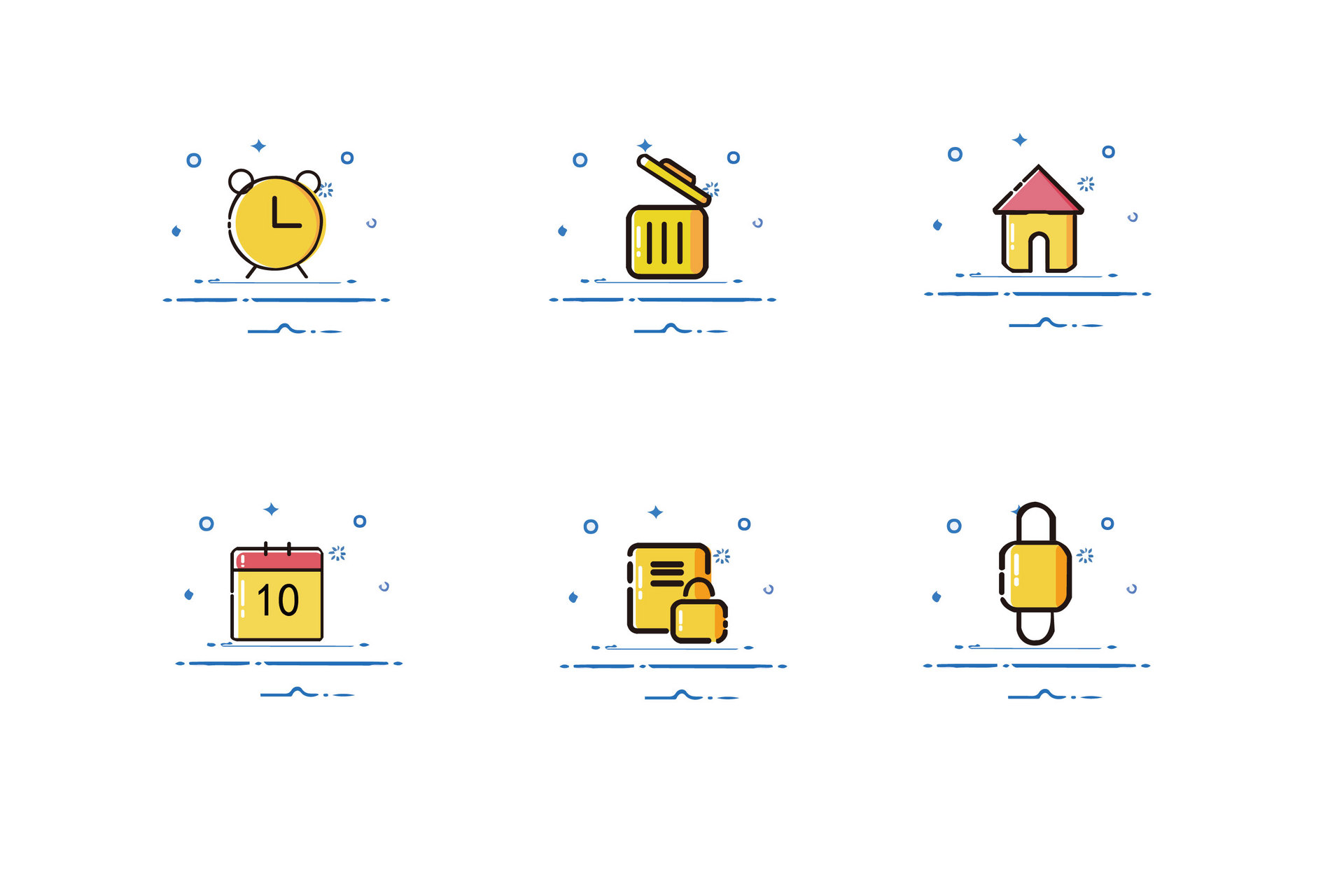 (是)...还是...
ive
A:他(是)喜欢吃中国菜，还是喜欢吃美国菜。
   tā (shì)xǐ huān chī zhōng guó cài,hái shì xǐ huān chī měi guó cài .
    Does he like to eat Chinese or American food?   

B:中国菜、美国菜他都喜欢。
   zhōng guó cài 、měi guó cài tā dōu xǐ huān .       
    He likes both Chinese food and American food.
Text
高文中：白英爱，九月十二号是星期几？
白英爱：是星期四。
高文中：那天是我的生日。
白英爱：是吗？你今年多大？
高文中:十八岁。
白英爱：我星期四请你吃饭，怎么样？
高文中：太好了。谢谢，谢谢。
白英爱：你喜欢吃中国菜还是美国菜？
高文中：我是英国人，可是我喜欢吃中国菜。
白英爱：好，我们吃中国菜。
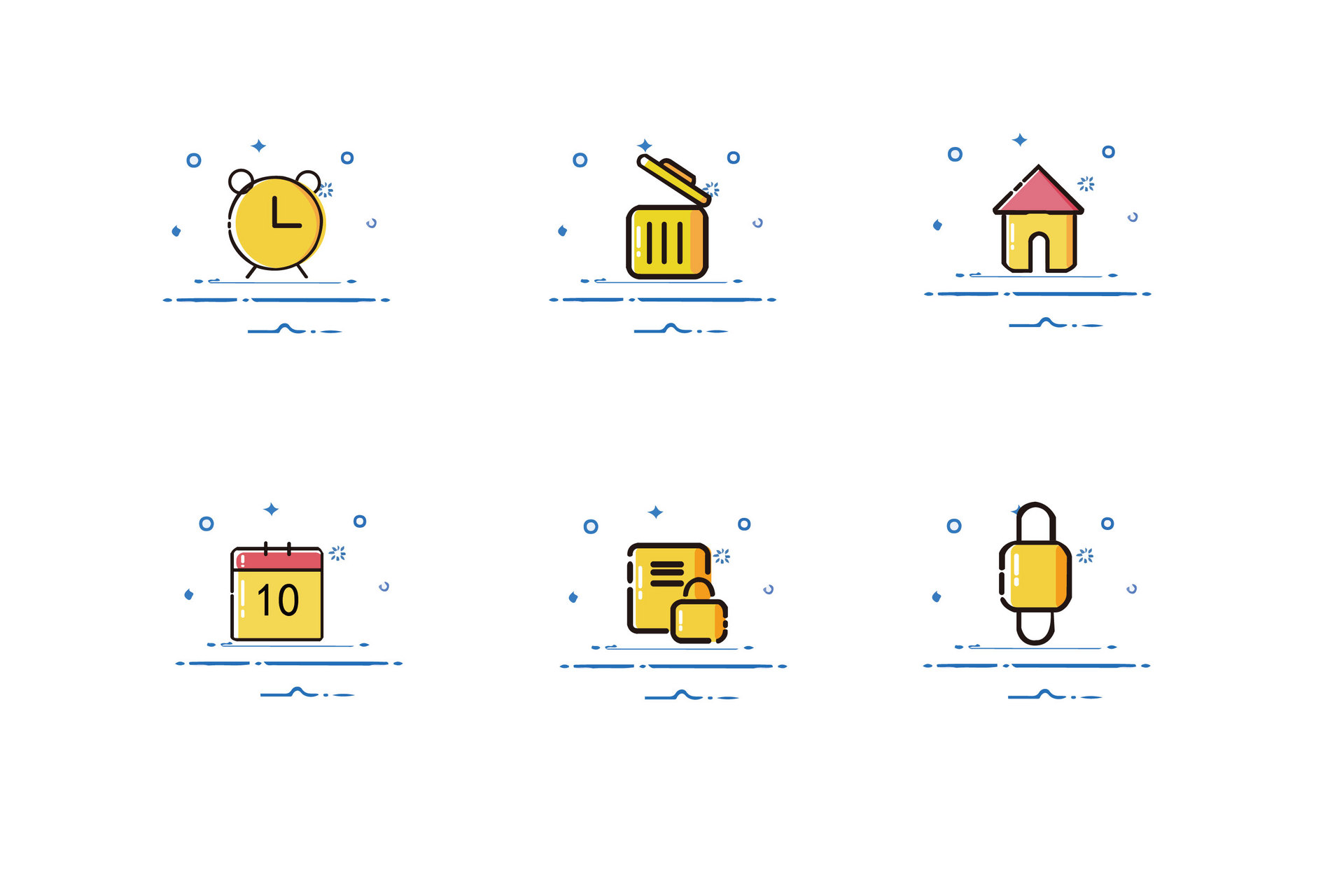 Text
高文中：星期四几点？
白英爱：七点半怎么样？
高文中：好，星期四晚上见。
白英爱：再见。
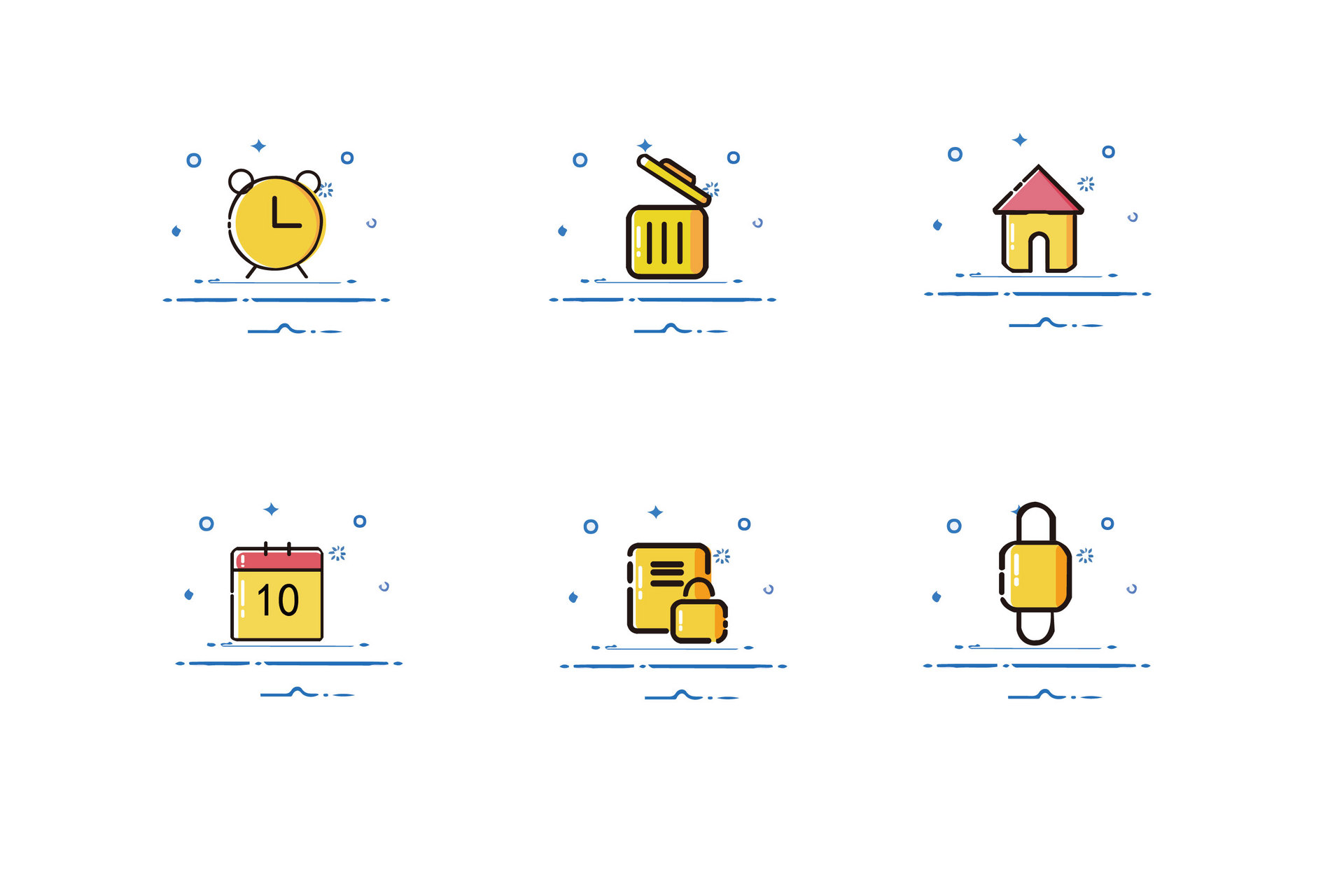 question
ive
1、How old is Gao Wenzhong?
2、What kind of food are they going to have?
3、What time is the dinner?
ive
Language   
  Practice